Year 2, Unit 1
Numbers 10 to 100
Year 2, Unit 1
These materials heavily reflect the prioritisation approach of the ready-to-progress criteria in the DfE Primary Mathematics Guidance 2020 and on the PPTs that exemplify them on the NCETM website. They also include other relevant National Curriculum content. Related sections of the NCETM Primary Mastery Professional Development Materials provide small-step teaching guidance.
Ready-to-progress criteria addressed by this unit
Teaching of this unit supports the following criteria from the ‘DfE Mathematics Guidance: key stages 1 & 2’ (the 335-page document available as a download)
2NPV-1 Page 51
2NPV-2 Page 53
Prior learning 
If the following ready-to-progress criteria, contained in the same DfE guidance document as above, were secured in Year 1, children will be ready to start on this unit.
1NPV-2 Page 20
Curriculum Prioritisation for Primary Maths
Contents
The links below take you to the starting slide of each learning outcome.
Click the arrow button to return to this Contents slide.
Curriculum Prioritisation for Primary Maths
Contents
The links below take you to the starting slide of each learning outcome.
Click the arrow button to return to this Contents slide.
Curriculum Prioritisation for Primary Maths
Contents
The links below take you to the starting slide of each learning outcome.
Click the arrow button to return to this Contents slide.
Curriculum Prioritisation for Primary Maths
Year 2, Unit 1, Learning Outcome 1
The following slides have been collated to support the teaching of this learning outcome.
Curriculum Prioritisation for Primary Maths
Year 2, Unit 1, Learning Outcome 1
Additional teacher guidance for this outcome should be read first and can be found in this segment of the NCETM Primary Mastery Professional Development Materials:
1.8 Composition of numbers: multiples of 10 up to 100
The spine materials are divided into ‘teaching points’ and ‘steps in learning’.
Curriculum Prioritisation for Primary Maths
1.8 Composition: multiples of 10 up to 100 – step 1:1
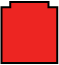 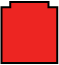 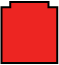 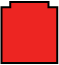 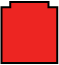 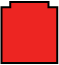 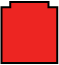 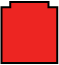 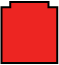 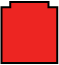 1.8 Composition: multiples of 10 up to 100 – step 1:1
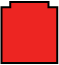 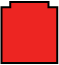 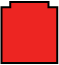 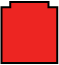 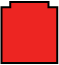 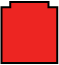 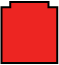 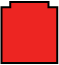 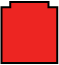 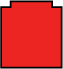 1.8 Composition: multiples of 10 up to 100 – step 1:1
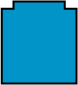 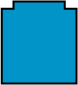 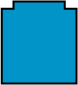 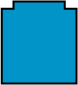 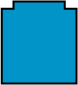 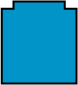 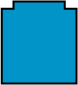 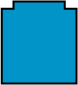 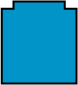 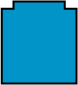 1.8 Composition: multiples of 10 up to 100 – step 1:1
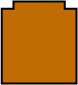 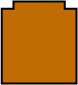 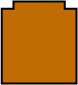 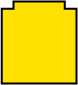 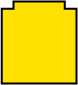 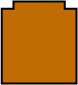 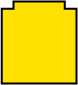 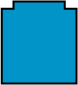 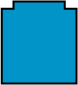 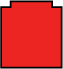 1.8 Composition: multiples of 10 up to 100 – step 1:1
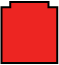 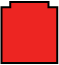 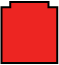 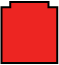 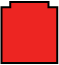 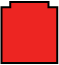 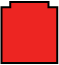 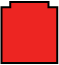 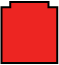 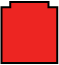 1.8 Composition: multiples of 10 up to 100 – step 1:1
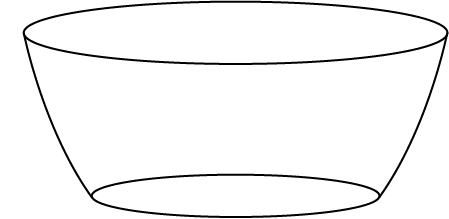 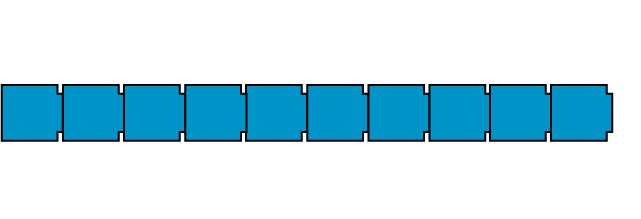 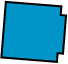 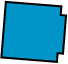 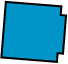 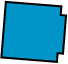 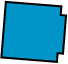 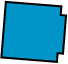 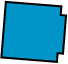 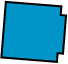 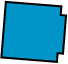 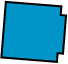 1.8 Composition: multiples of 10 up to 100 – step 1:1
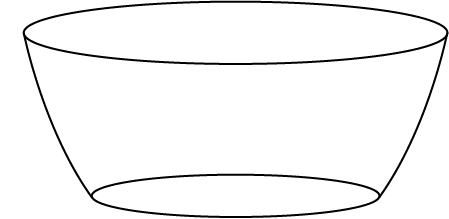 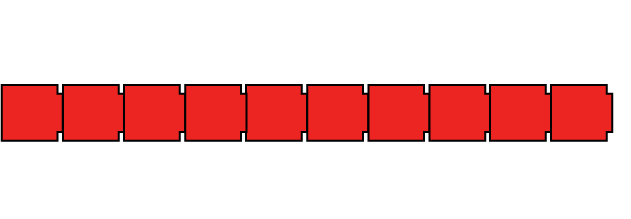 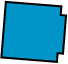 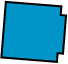 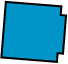 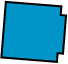 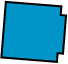 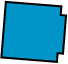 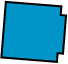 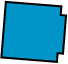 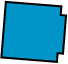 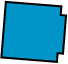 [Speaker Notes: ANIMATIONS NOT RIGHT]
1.8 Composition: multiples of 10 up to 100 – step 1:1
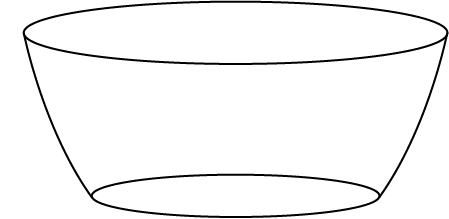 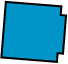 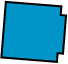 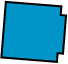 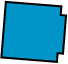 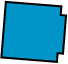 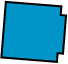 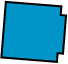 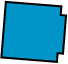 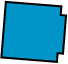 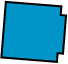 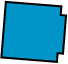 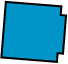 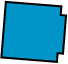 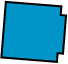 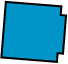 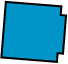 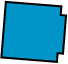 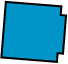 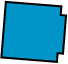 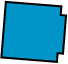 [Speaker Notes: ANIMATIONS NOT RIGHT]
1.8 Composition: multiples of 10 up to 100 – step 1:2
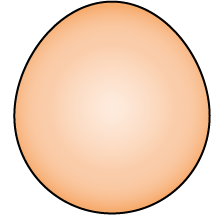 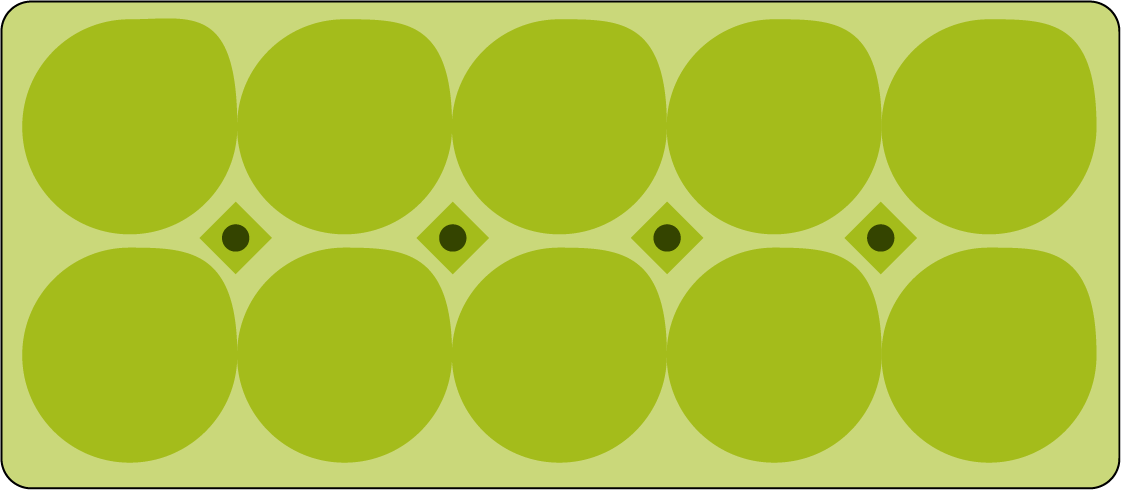 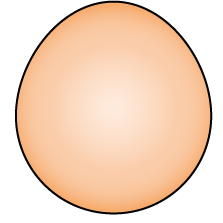 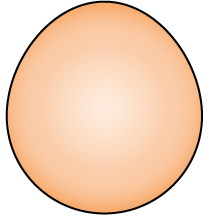 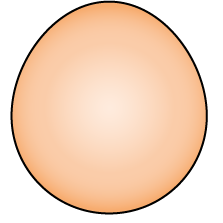 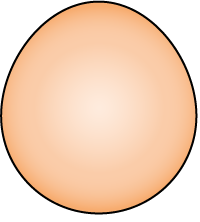 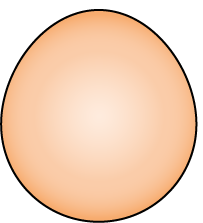 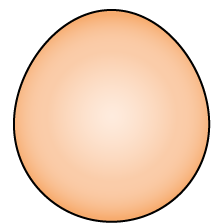 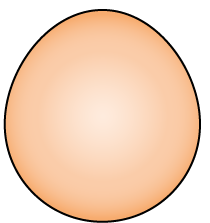 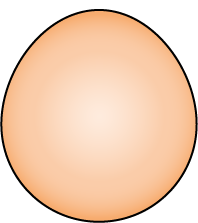 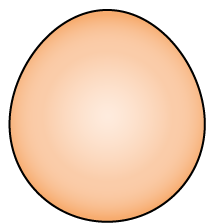 1.8 Composition: multiples of 10 up to 100 – step 1:2
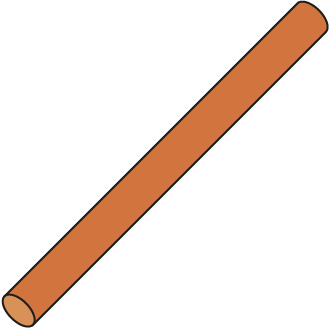 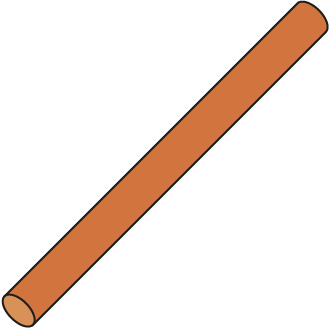 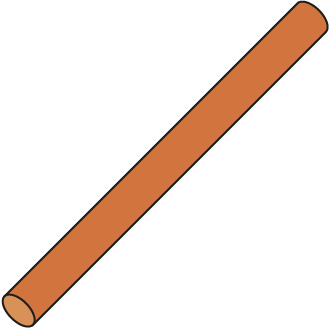 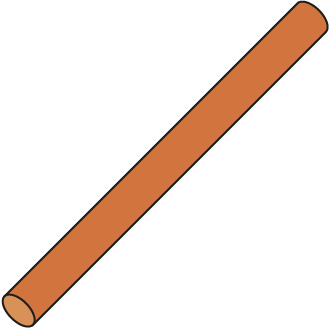 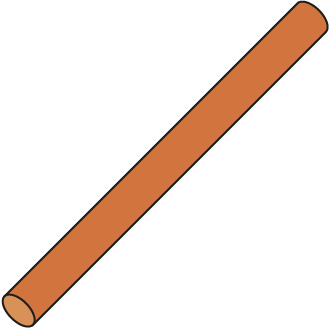 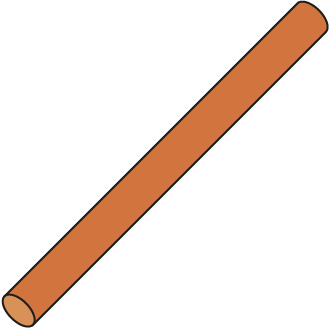 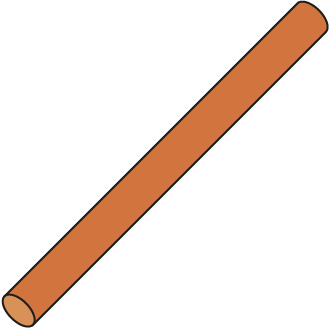 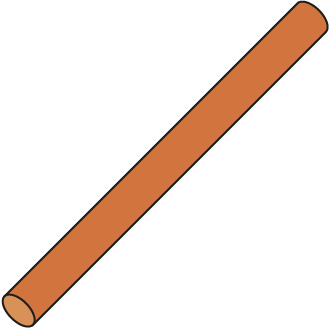 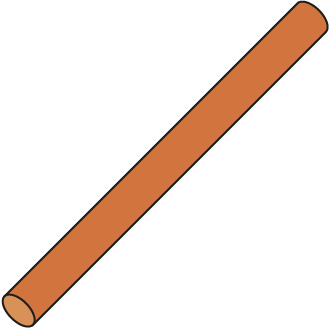 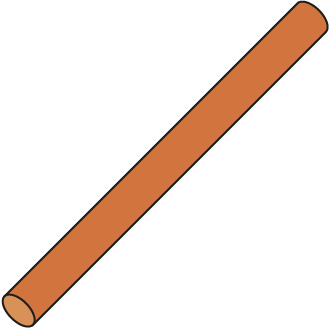 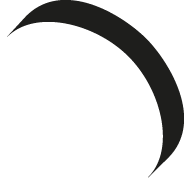 1.8 Composition: multiples of 10 up to 100 – step 1:4
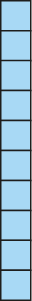 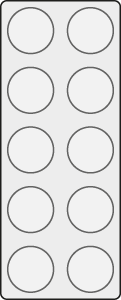 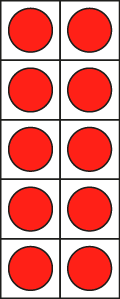 1.8 Composition: multiples of 10 up to 100 – step 1:5
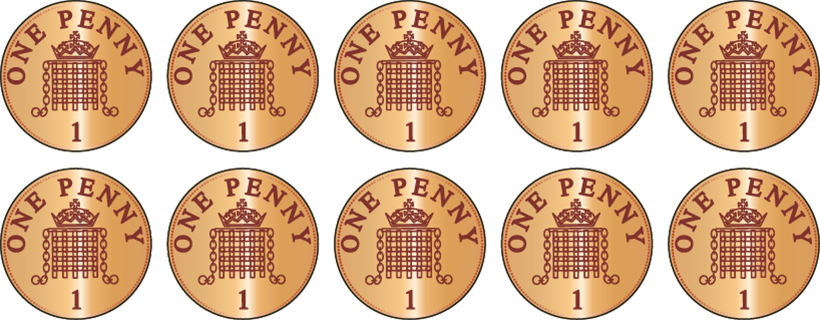 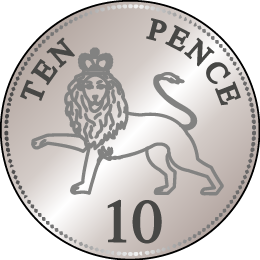 Year 2, Unit 1, Learning Outcome 2
The following slides have been collated to support the teaching of this learning outcome.
Curriculum Prioritisation for Primary Maths
Year 2, Unit 1, Learning Outcome 2
Additional teacher guidance for this outcome should be read first and can be found in this segment of the NCETM Primary Mastery Professional Development Materials:
1.8 Composition of numbers: multiples of 10 up to 100
The spine materials are divided into ‘teaching points’ and ‘steps in learning’.
Curriculum Prioritisation for Primary Maths
1.8 Composition: multiples of 10 up to 100 – step 2:1
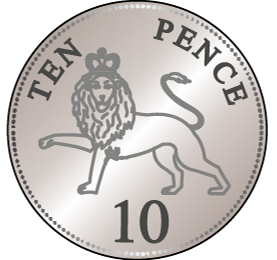 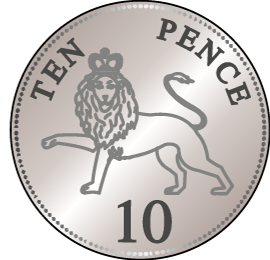 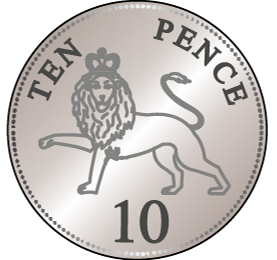 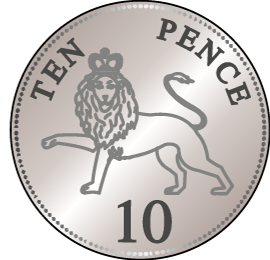 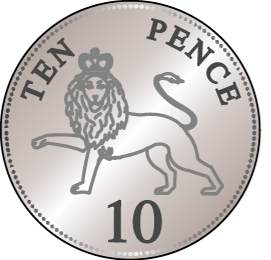 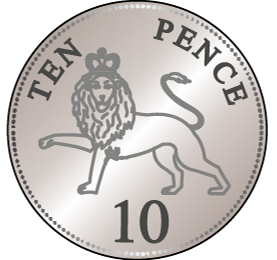 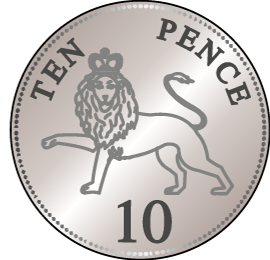 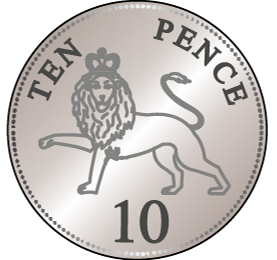 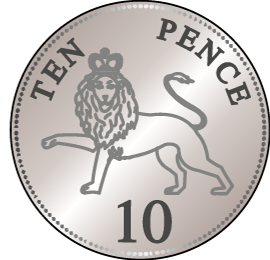 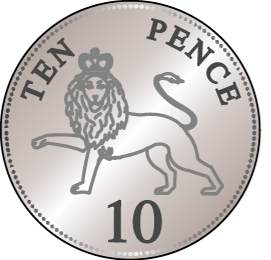 1.8 Composition: multiples of 10 up to 100 – step 2:1
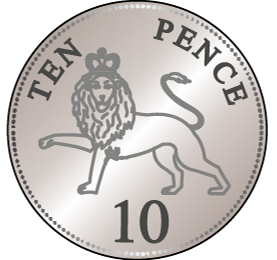 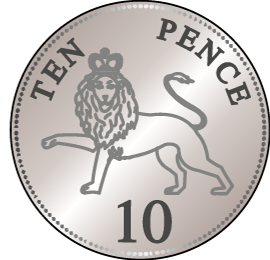 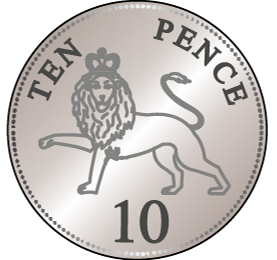 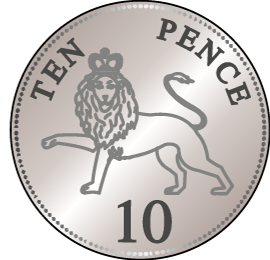 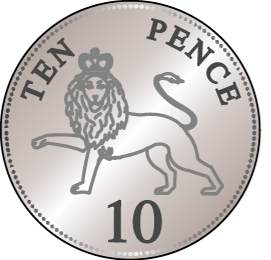 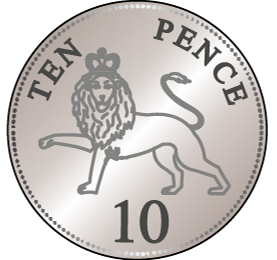 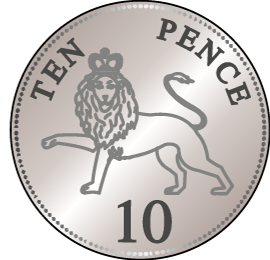 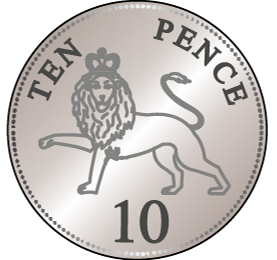 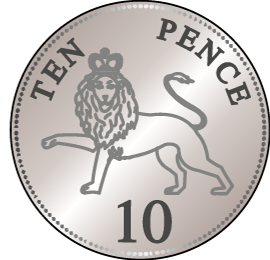 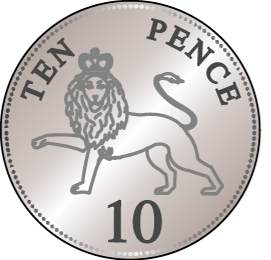 1.8 Composition: multiples of 10 up to 100 – step 2:1
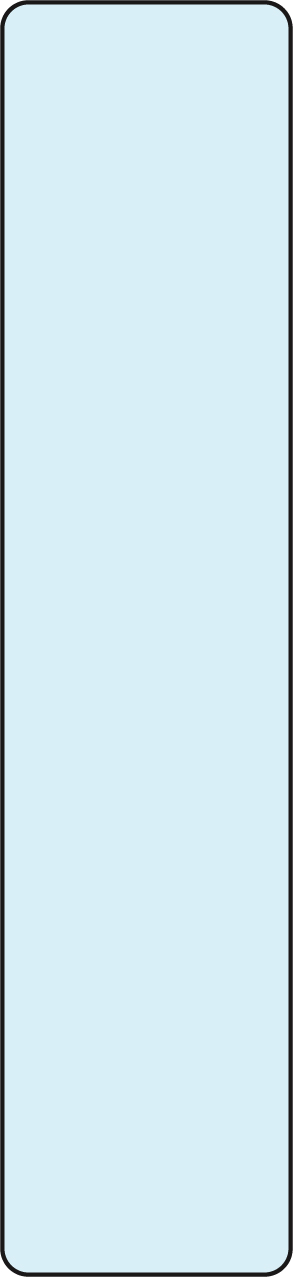 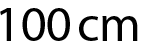 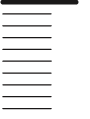 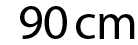 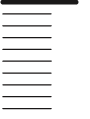 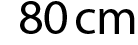 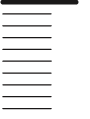 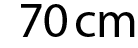 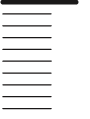 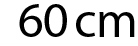 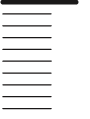 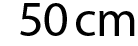 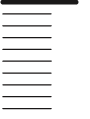 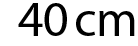 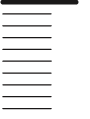 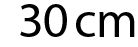 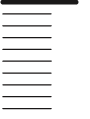 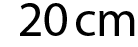 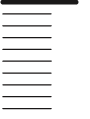 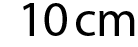 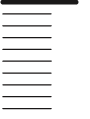 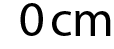 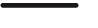 1.8 Composition: multiples of 10 up to 100 – step 2:1
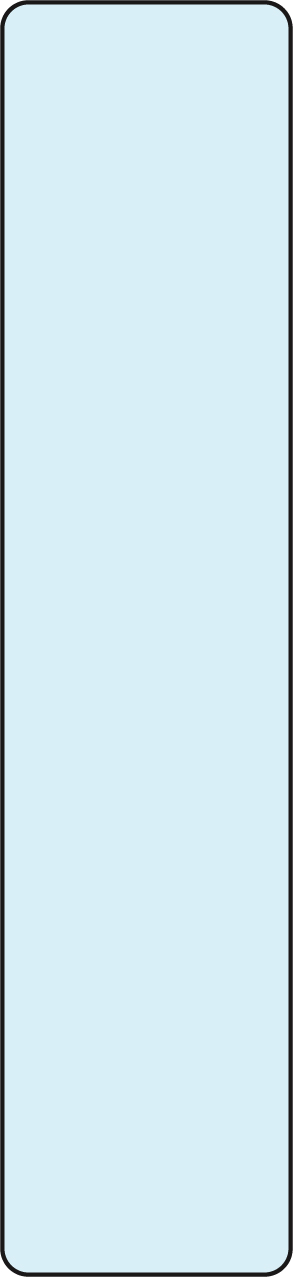 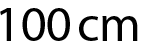 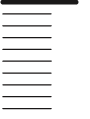 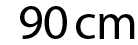 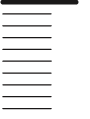 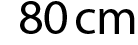 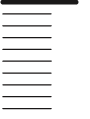 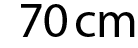 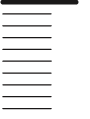 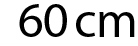 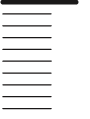 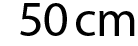 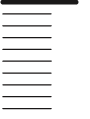 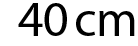 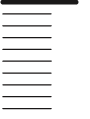 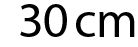 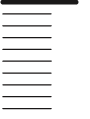 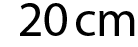 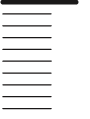 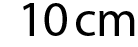 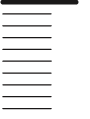 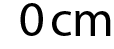 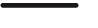 1.8 Composition: multiples of 10 up to 100 – step 2:1
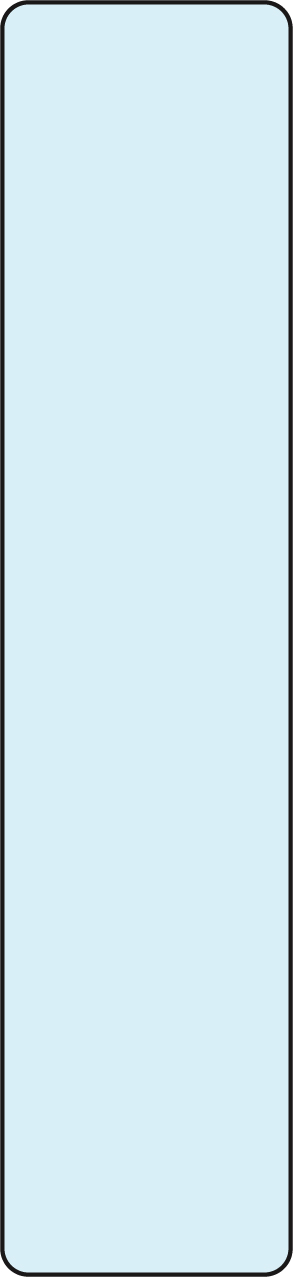 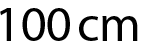 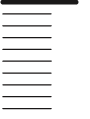 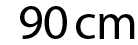 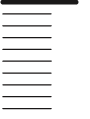 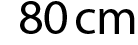 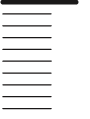 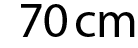 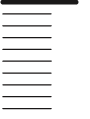 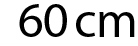 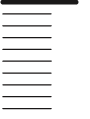 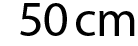 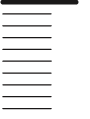 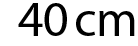 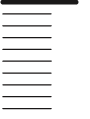 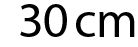 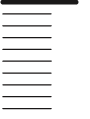 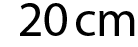 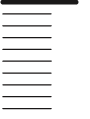 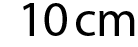 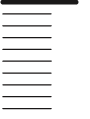 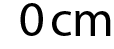 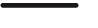 1.8 Composition: multiples of 10 up to 100 – step 2:2
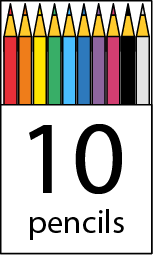 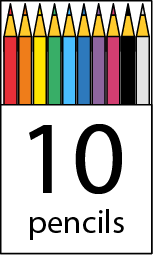 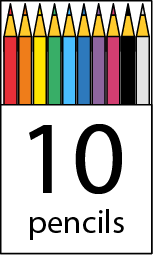 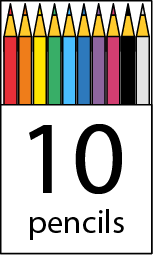 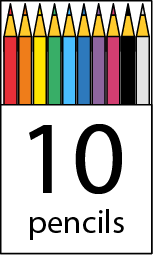 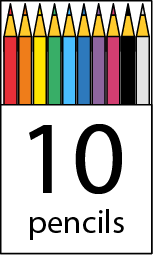 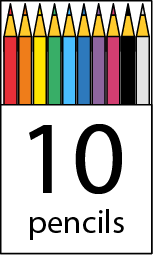 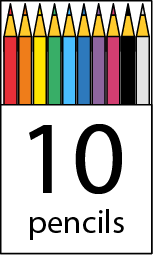 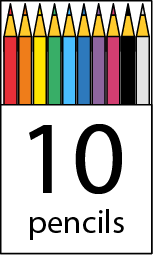 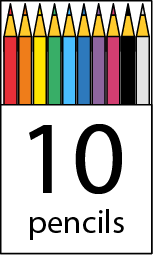 90
70
100
80
20
30
40
50
10
60
1.8 Composition: multiples of 10 up to 100 – step 2:2
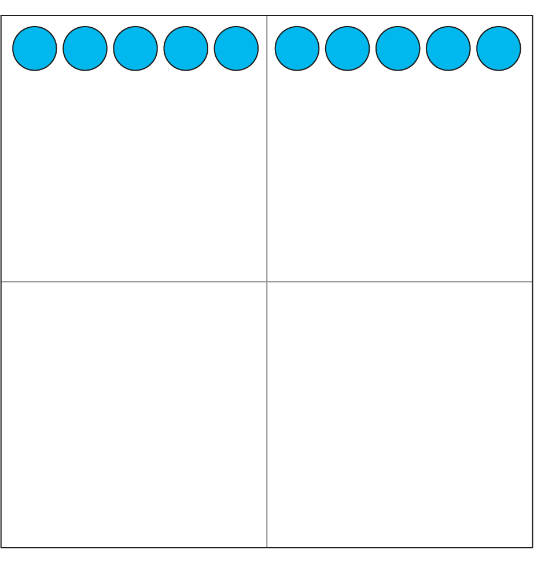 10
20
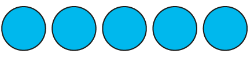 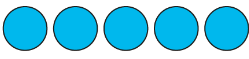 30
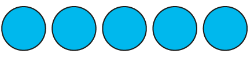 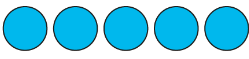 40
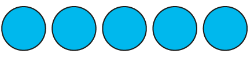 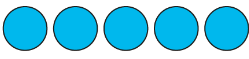 50
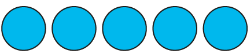 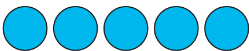 60
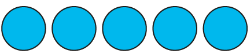 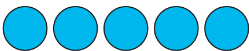 70
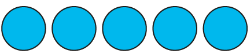 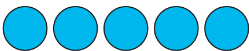 80
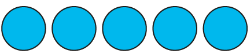 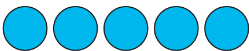 90
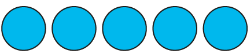 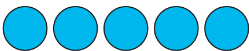 100
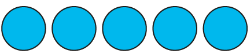 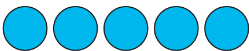 1.8 Composition: multiples of 10 up to 100 – step 2:3
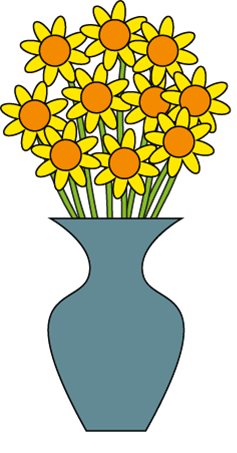 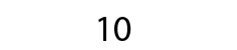 1.8 Composition: multiples of 10 up to 100 – step 2:3
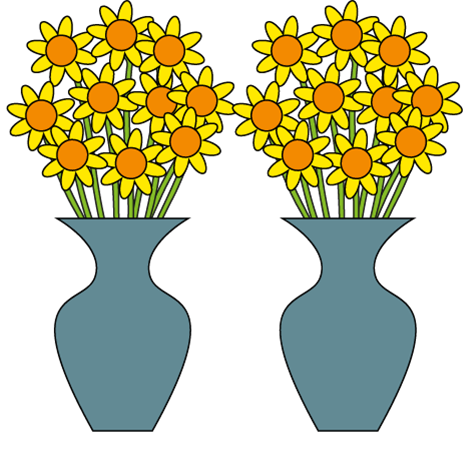 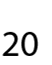 1.8 Composition: multiples of 10 up to 100 – step 2:3
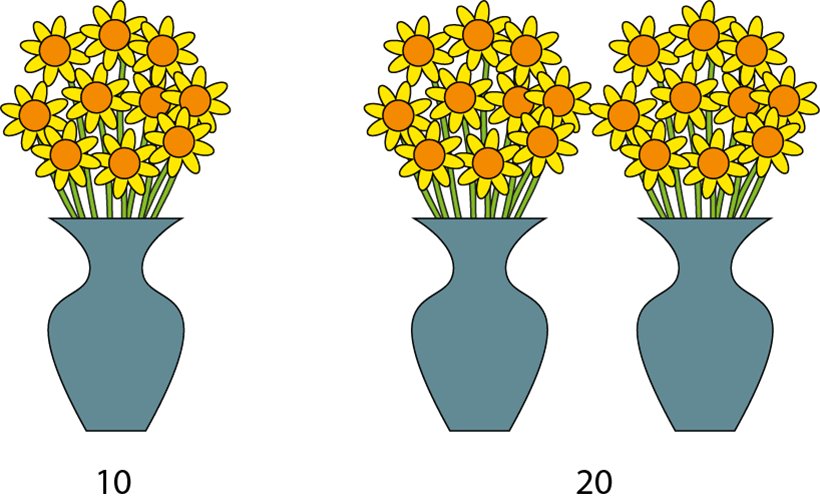 1.8 Composition: multiples of 10 up to 100 – step 2:4
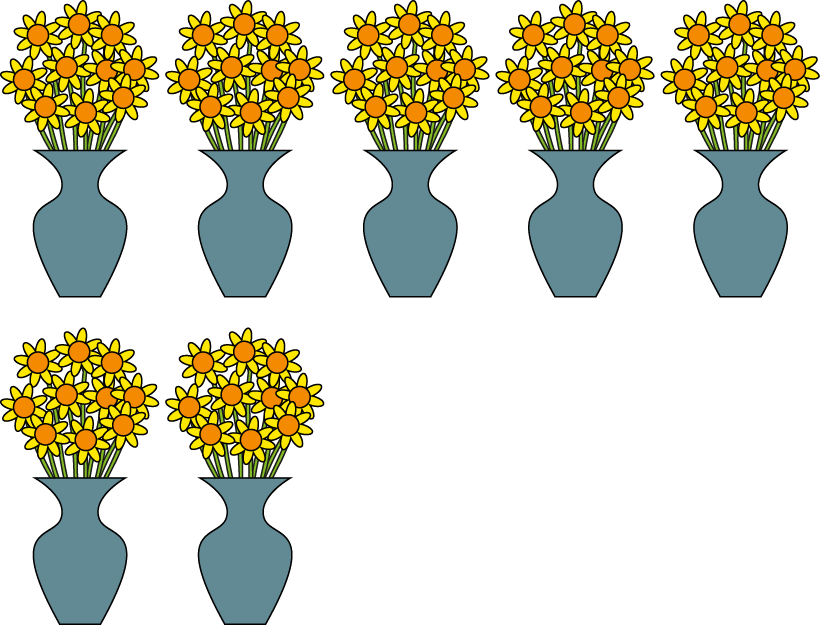 70
1.8 Composition: multiples of 10 up to 100 – step 2:4
10
30
50
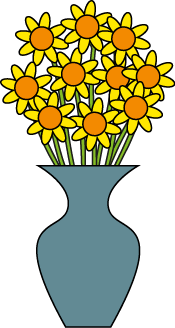 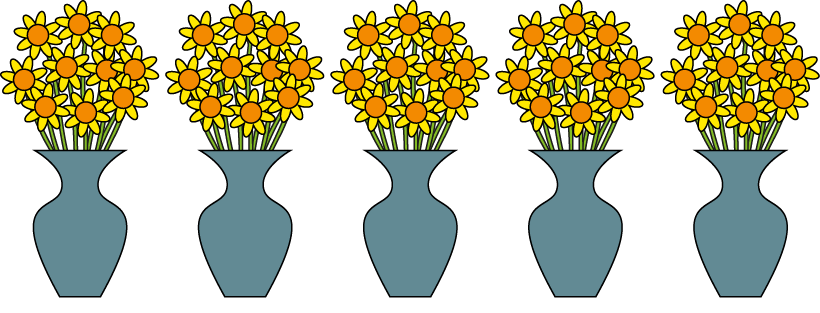 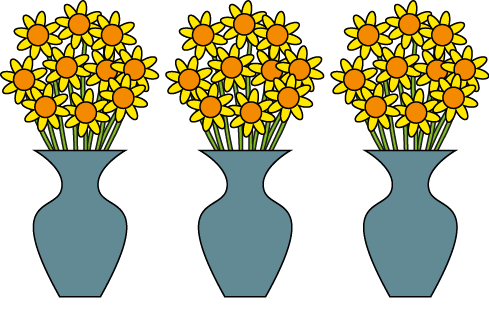 1.8 Composition: multiples of 10 up to 100 – step 2:4
10
40
60
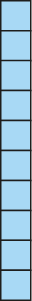 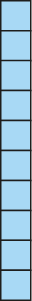 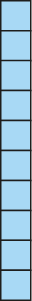 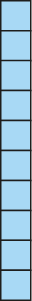 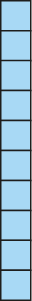 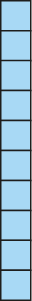 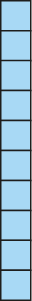 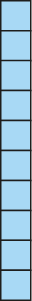 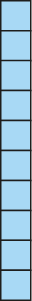 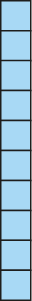 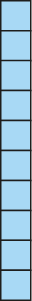 Year 2, Unit 1, Learning Outcome 3
The following slides have been collated to support the teaching of this learning outcome.
Curriculum Prioritisation for Primary Maths
Year 2, Unit 1, Learning Outcome 3
Additional teacher guidance for this outcome should be read first and can be found in this segment of the NCETM Primary Mastery Professional Development Materials:
1.8 Composition of numbers: multiples of 10 up to 100
The spine materials are divided into ‘teaching points’ and ‘steps in learning’.
Curriculum Prioritisation for Primary Maths
1.8 Composition: multiples of 10 up to 100 – step 2:5
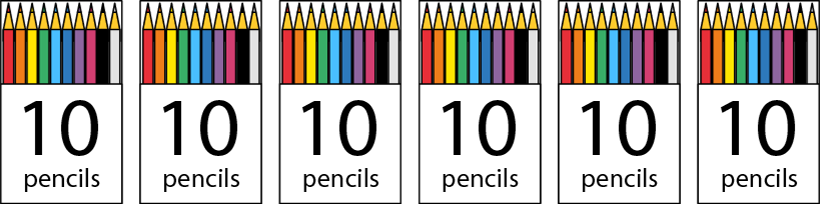 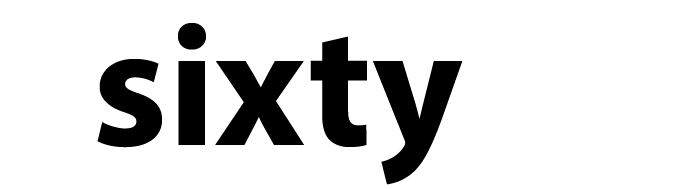 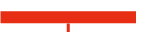 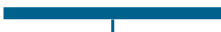 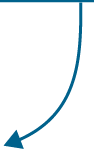 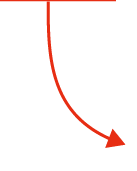 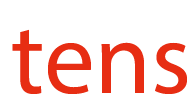 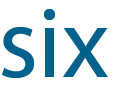 1.8 Composition: multiples of 10 up to 100 – step 2:6
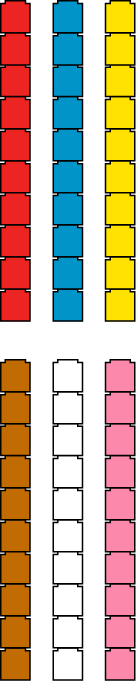 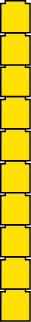 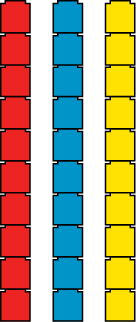 10
60
30
Year 2, Unit 1, Learning Outcome 4
The following slides have been collated to support the teaching of this learning outcome.
Curriculum Prioritisation for Primary Maths
Year 2, Unit 1, Learning Outcome 4
Additional teacher guidance for this outcome should be read first and can be found in this segment of the NCETM Primary Mastery Professional Development Materials:
1.8 Composition of numbers: multiples of 10 up to 100
The spine materials are divided into ‘teaching points’ and ‘steps in learning’.
Curriculum Prioritisation for Primary Maths
1.8 Composition: multiples of 10 up to 100 – step 2:7
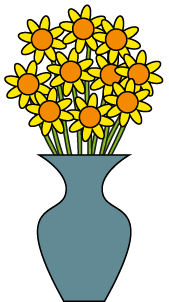 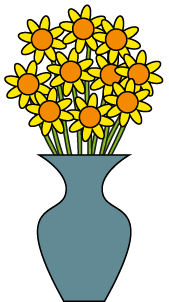 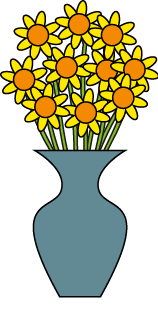 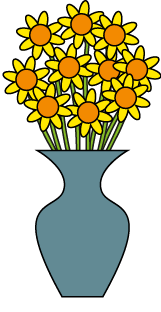 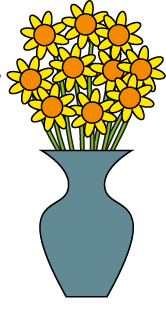 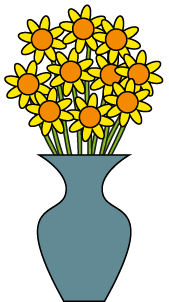 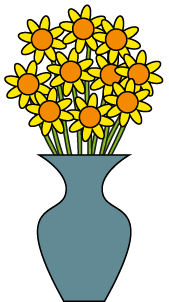 10
+
10
10
10
10
10
10
+
+
+
+
70
+
=
[Speaker Notes: ANIMATIONS NOT RIGHT]
1.8 Composition: multiples of 10 up to 100 – step 2:7
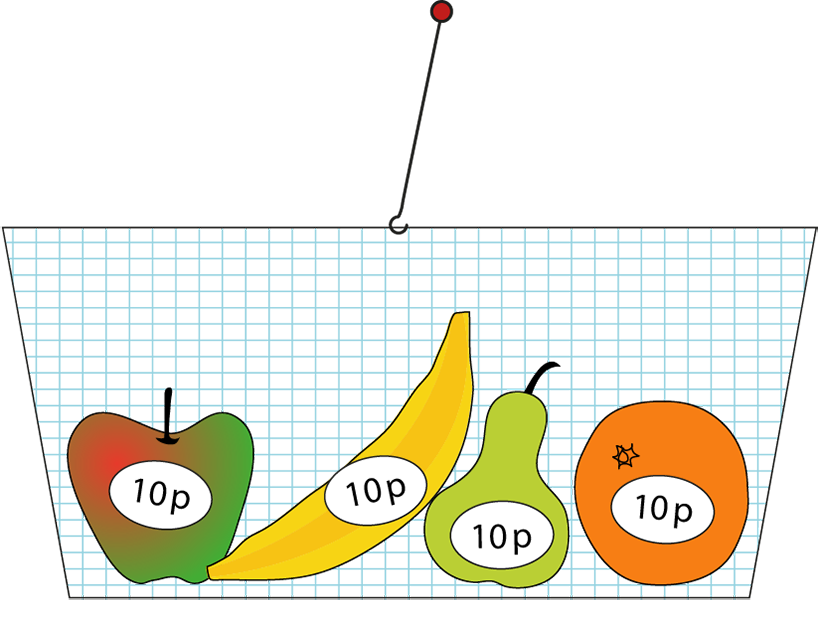 40 p
10 p
10 p
10 p
10 p
+
+
+
=
Year 2, Unit 1, Learning Outcome 5
The following slides have been collated to support the teaching of this learning outcome.
Curriculum Prioritisation for Primary Maths
Year 2, Unit 1, Learning Outcome 5
Additional teacher guidance for this outcome should be read first and can be found in this segment of the NCETM Primary Mastery Professional Development Materials:
1.8 Composition of numbers: multiples of 10 up to 100
The spine materials are divided into ‘teaching points’ and ‘steps in learning’.
Curriculum Prioritisation for Primary Maths
1.8 Composition: multiples of 10 up to 100 – step 3:1
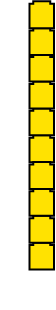 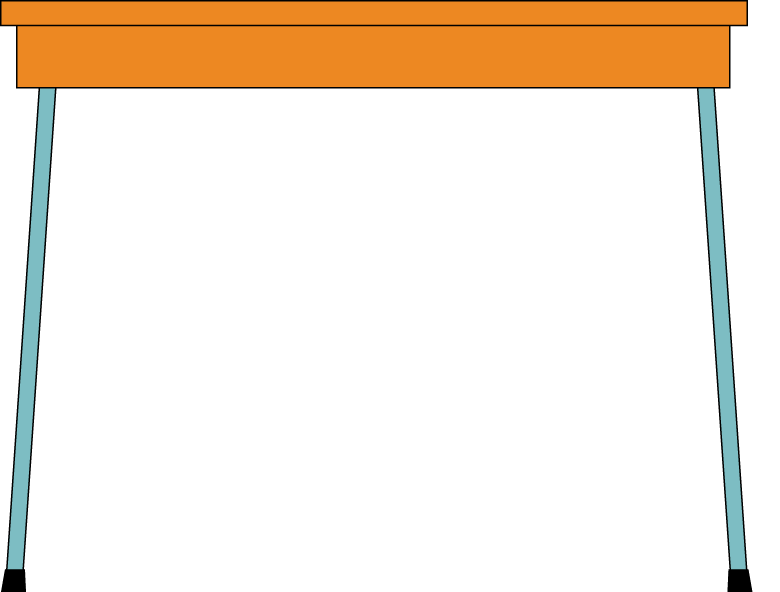 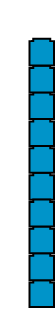 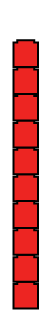 1.8 Composition: multiples of 10 up to 100 – step 3:1
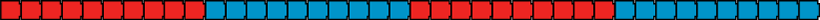 1.8 Composition: multiples of 10 up to 100 – step 3:2
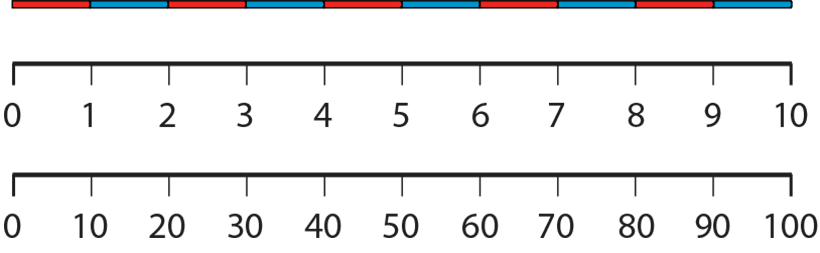 1.8 Composition: multiples of 10 up to 100 – step 3:2
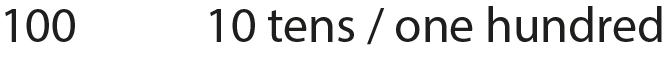 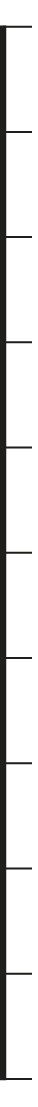 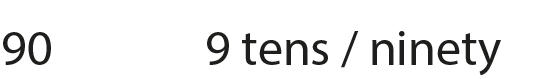 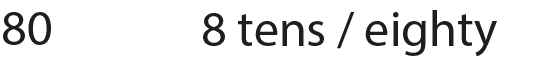 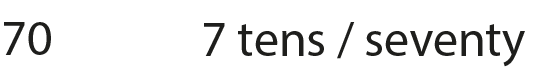 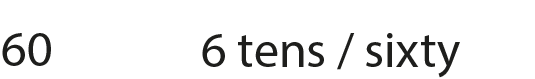 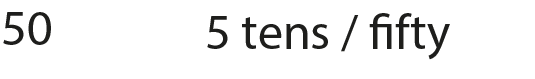 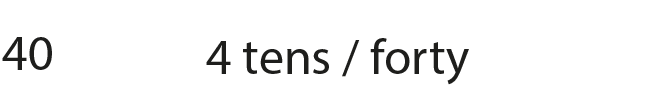 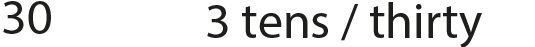 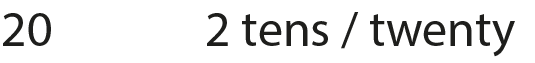 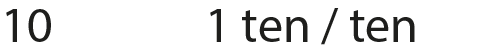 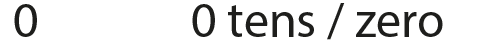 1.8 Composition: multiples of 10 up to 100 – step 3:2
[Speaker Notes: ANIMATIONS NOT RIGHT – they seem to have begun to automatically be advancing to the next animation without clicking them?!]
1.8 Composition: multiples of 10 up to 100 – step 3:3
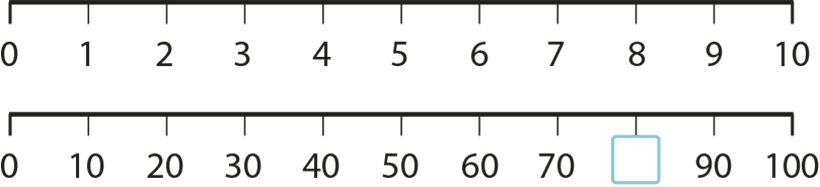 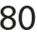 [Speaker Notes: ANIMATIONS NOT RIGHT]
1.8 Composition: multiples of 10 up to 100 – step 3:3
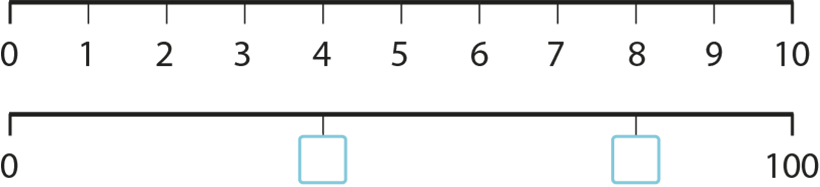 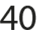 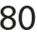 [Speaker Notes: ANIMATIONS NOT RIGHT]
1.8 Composition: multiples of 10 up to 100 – step 3:3
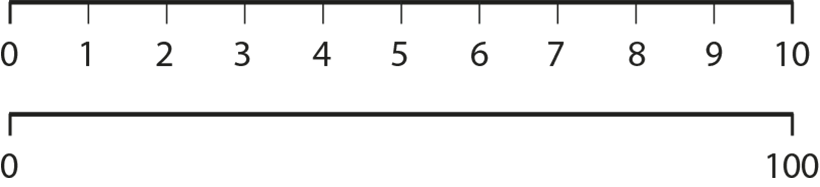 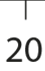 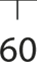 [Speaker Notes: ANIMATIONS NOT RIGHT]
1.8 Composition: multiples of 10 up to 100 – step 3:4
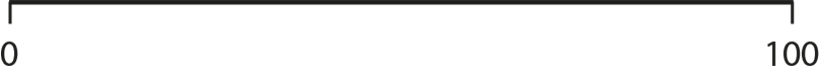 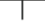 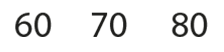 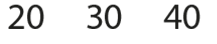 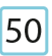 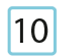 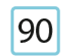 [Speaker Notes: ANIMATIONS NOT RIGHT]
1.8 Composition: multiples of 10 up to 100 – step 3:4
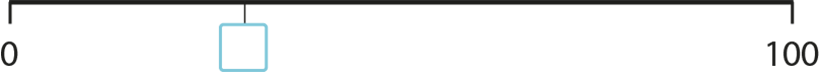 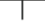 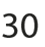 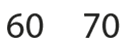 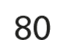 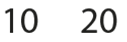 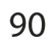 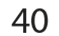 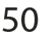 1.8 Composition: multiples of 10 up to 100 – step 3:5
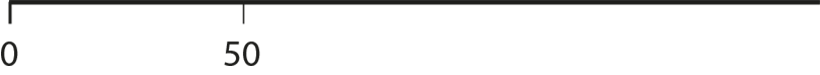 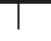 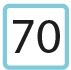 [Speaker Notes: ANIMATIONS NOT RIGHT]
1.8 Composition: multiples of 10 up to 100 – step 3:5
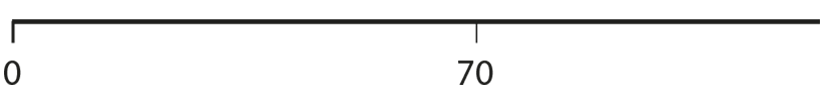 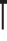 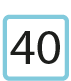 [Speaker Notes: ANIMATIONS NOT RIGHT]
1.8 Composition: multiples of 10 up to 100 – step 3:6
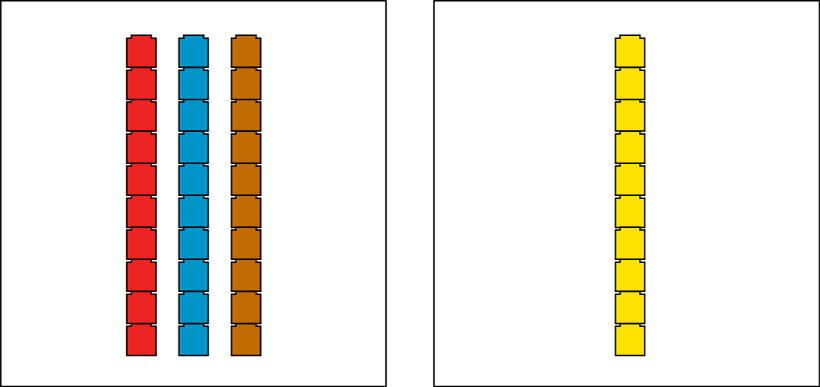 1.8 Composition: multiples of 10 up to 100 – step 3:6
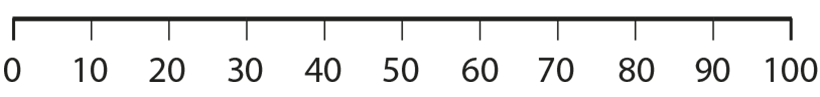 [Speaker Notes: Teddy says that forty is less than sixty. Is he right? Convince me.]
1.8 Composition: multiples of 10 up to 100 – step 3:7
Sarah
Deb
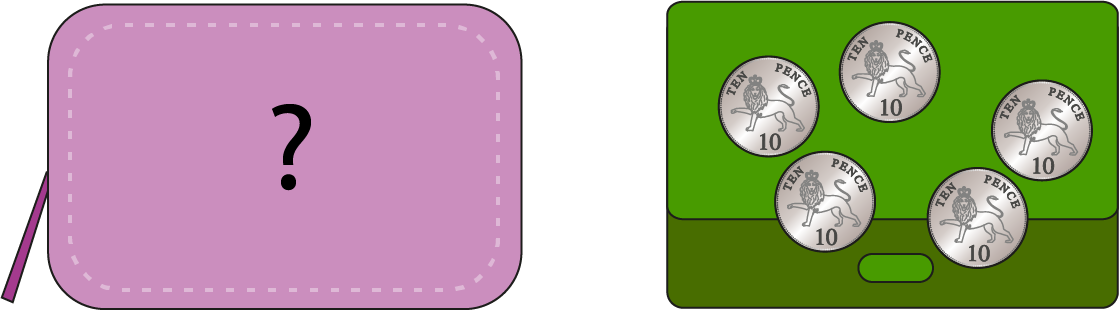 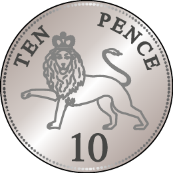 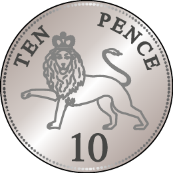 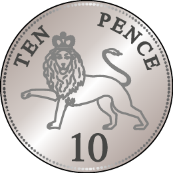 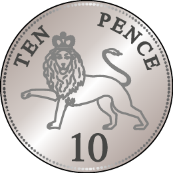 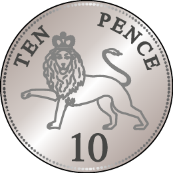 [Speaker Notes: Sarah and Deb have some 10 p coins. Sarah has fewer coins than Deb. If Deb has 50 p, how much money might Sarah have?]
Year 2, Unit 1, Learning Outcome 6
The following slides have been collated to support the teaching of this learning outcome.
Curriculum Prioritisation for Primary Maths
Year 2, Unit 1, Learning Outcome 6
Additional teacher guidance for this outcome should be read first and can be found in this segment of the NCETM Primary Mastery Professional Development Materials:
1.8 Composition of numbers: multiples of 10 up to 100
The spine materials are divided into ‘teaching points’ and ‘steps in learning’.
Curriculum Prioritisation for Primary Maths
1.8 Composition: multiples of 10 up to 100 – step 4:1
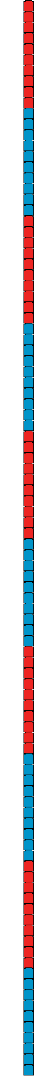 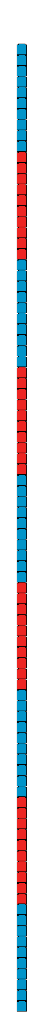 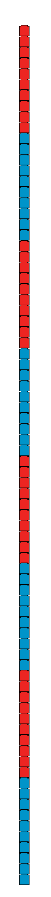 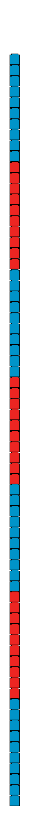 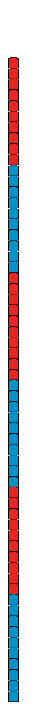 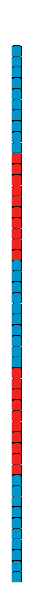 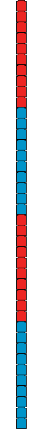 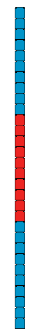 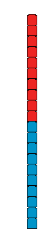 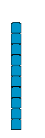 7tens
9tens
4 tens
5tens
6tens
2tens
3 tens
8tens
1 ten
10tens
1.8 Composition: multiples of 10 up to 100 – step 4:1
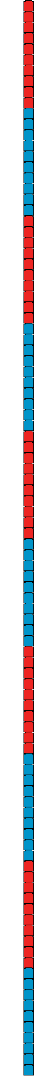 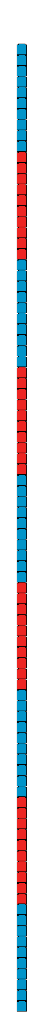 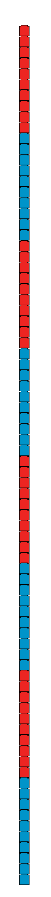 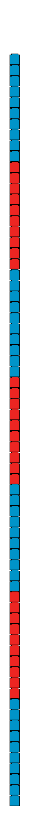 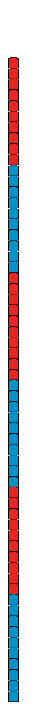 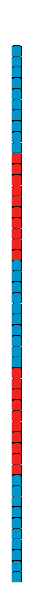 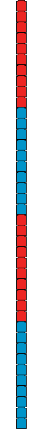 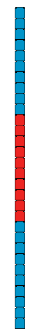 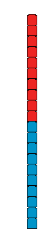 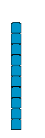 7tens
9tens
4 tens
5tens
6tens
2tens
3 tens
8tens
1 ten
10tens
1.8 Composition: multiples of 10 up to 100 – step 4:1
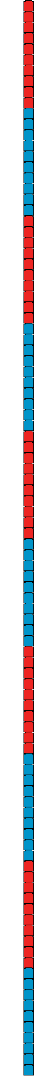 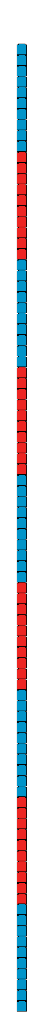 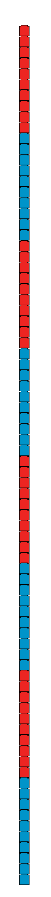 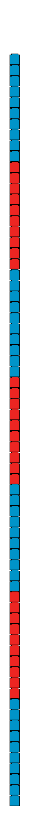 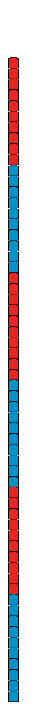 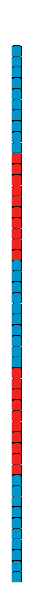 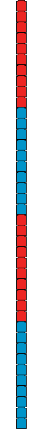 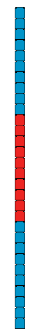 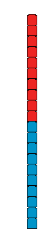 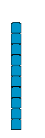 seventy70
ninety90
forty 40
fifty50
sixty60
twenty20
thirty 30
eighty80
ten 10
one hundred100
1.8 Composition: multiples of 10 up to 100 – step 4:1
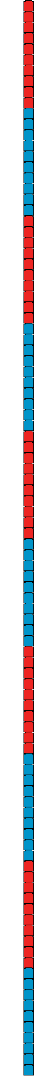 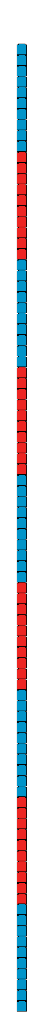 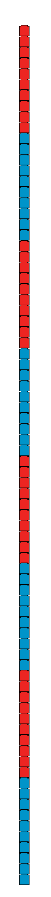 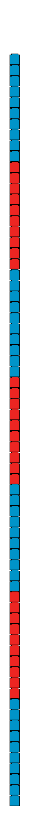 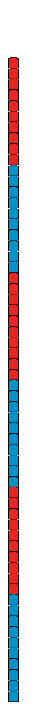 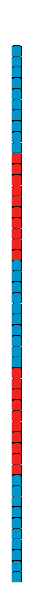 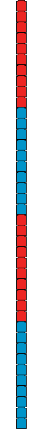 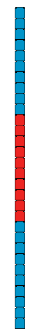 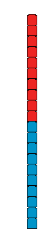 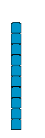 seventy70
ninety90
forty40
fifty50
sixty60
twenty20
thirty 30
eighty80
ten 10
one hundred100
1.8 Composition: multiples of 10 up to 100 – step 4:2
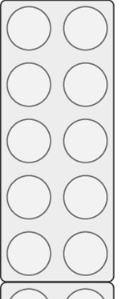 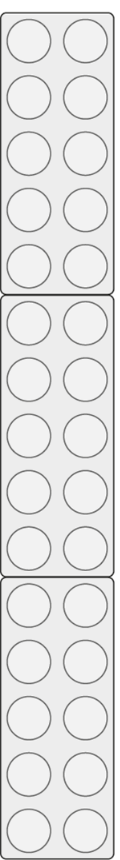 30
40
1.8 Composition: multiples of 10 up to 100 – step 4:2
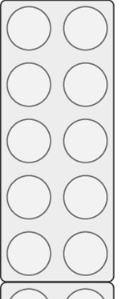 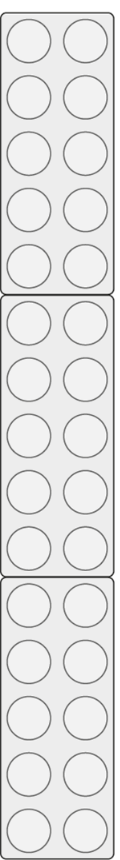 40
30
1.8 Composition: multiples of 10 up to 100 – step 4:6
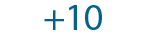 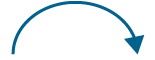 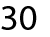 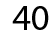 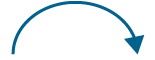 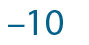 1.8 Composition: multiples of 10 up to 100 – step 4:6
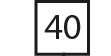 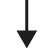 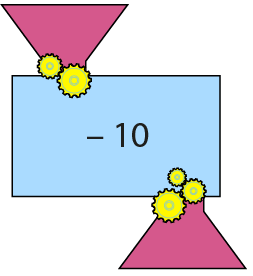 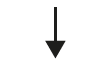 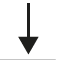 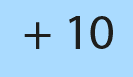 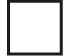 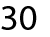 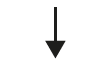 1.8 Composition: multiples of 10 up to 100 – step 4:6
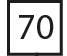 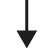 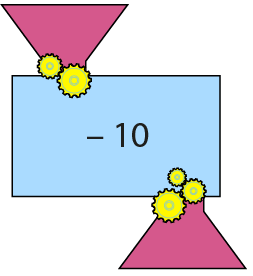 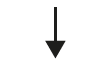 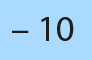 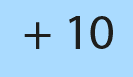 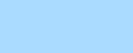 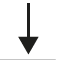 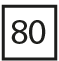 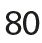 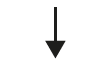 1.8 Composition: multiples of 10 up to 100 – step 4:6
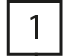 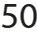 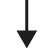 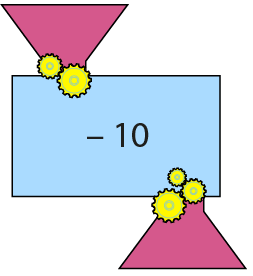 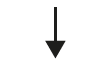 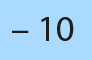 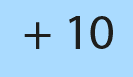 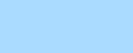 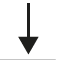 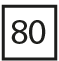 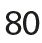 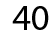 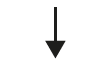 Year 2, Unit 1, Learning Outcome 7
The following slides have been collated to support the teaching of this learning outcome.
Curriculum Prioritisation for Primary Maths
Year 2, Unit 1, Learning Outcome 7
Additional teacher guidance for this outcome should be read first and can be found in this segment of the NCETM Primary Mastery Professional Development Materials:
1.8 Composition of numbers: multiples of 10 up to 100
The spine materials are divided into ‘teaching points’ and ‘steps in learning’.
Curriculum Prioritisation for Primary Maths
1.8 Composition: multiples of 10 up to 100 – step 5:1
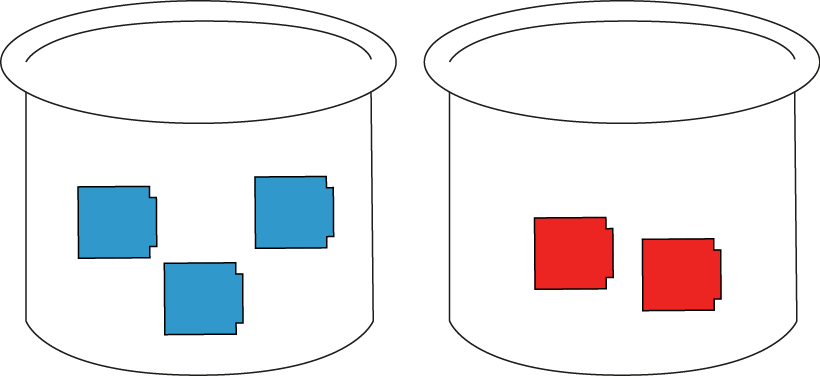 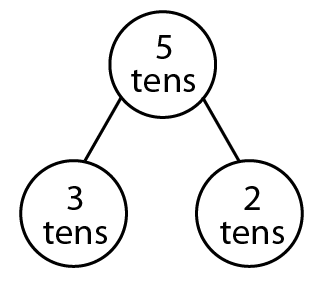 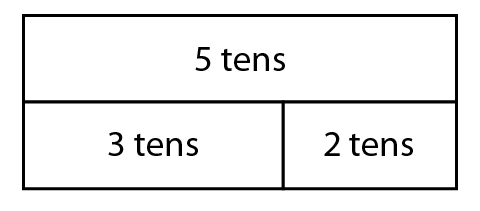 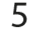 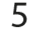 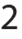 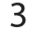 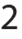 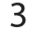 1.8 Composition: multiples of 10 up to 100 – step 5:2
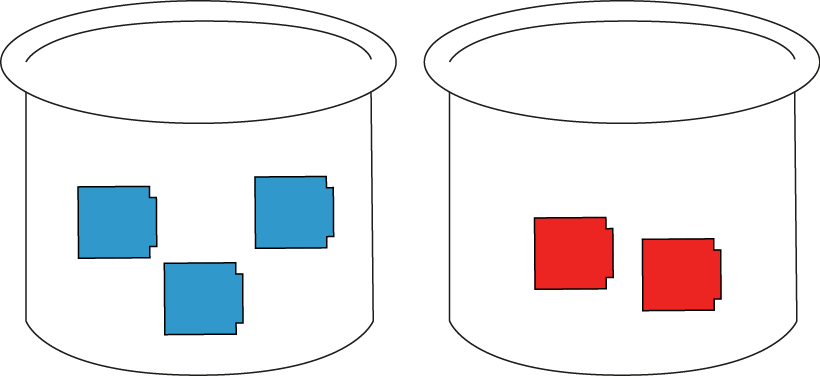 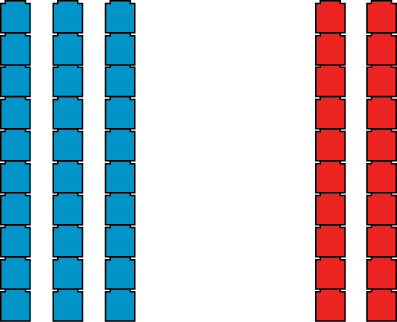 1.8 Composition: multiples of 10 up to 100 – step 5:2
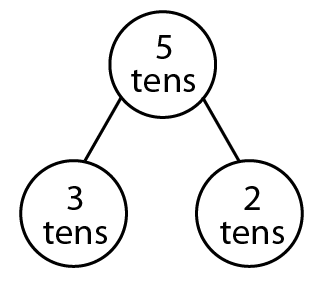 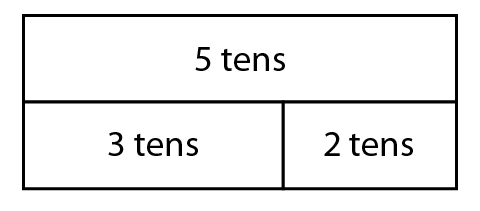 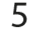 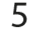 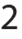 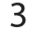 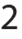 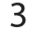 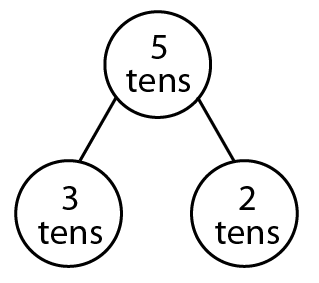 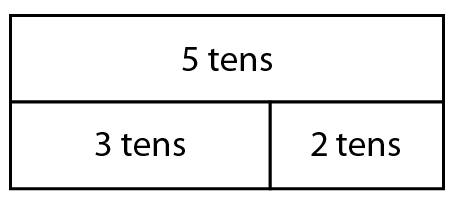 1.8 Composition: multiples of 10 up to 100 – step 5:3
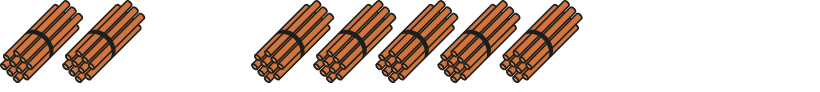 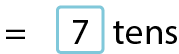 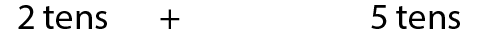 1.8 Composition: multiples of 10 up to 100 – step 5:4
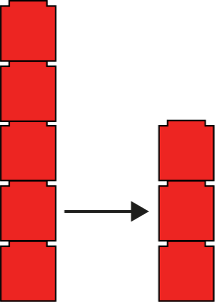 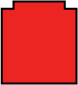 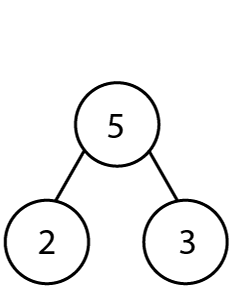 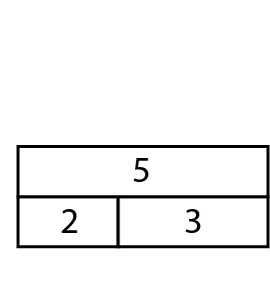 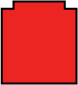 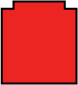 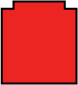 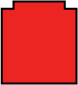 5
− 2
= 3
1.8 Composition: multiples of 10 up to 100 – step 5:4
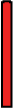 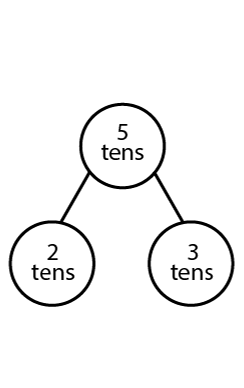 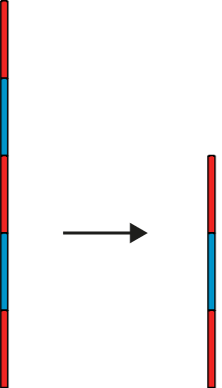 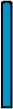 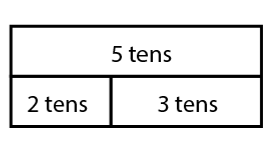 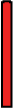 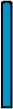 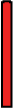 5 tens
− 2 tens
= 3 tens
Year 2, Unit 1, Learning Outcome 8
The following slides have been collated to support the teaching of this learning outcome.
Curriculum Prioritisation for Primary Maths
Year 2, Unit 1, Learning Outcome 8
Additional teacher guidance for this outcome should be read first and can be found in this segment of the NCETM Primary Mastery Professional Development Materials:
1.8 Composition of numbers: multiples of 10 up to 100
The spine materials are divided into ‘teaching points’ and ‘steps in learning’.
Curriculum Prioritisation for Primary Maths
1.8 Composition: multiples of 10 up to 100 – step 5:6
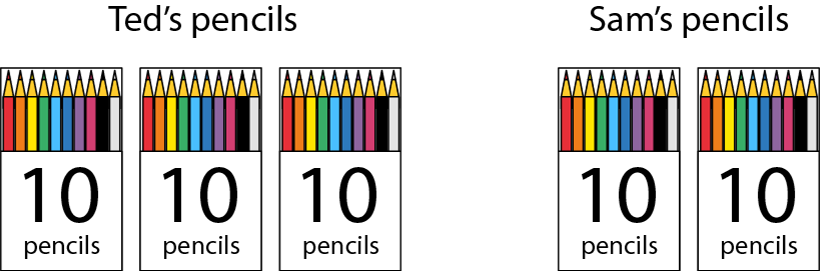 1.8 Composition: multiples of 10 up to 100 – step 5:7
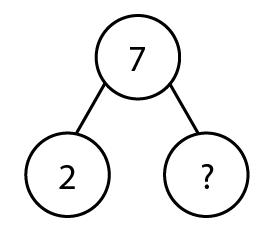 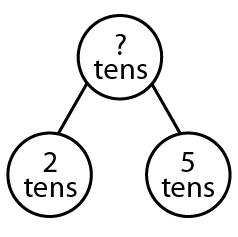 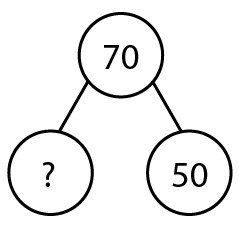 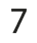 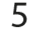 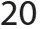 1.8 Composition: multiples of 10 up to 100 – step 5:7
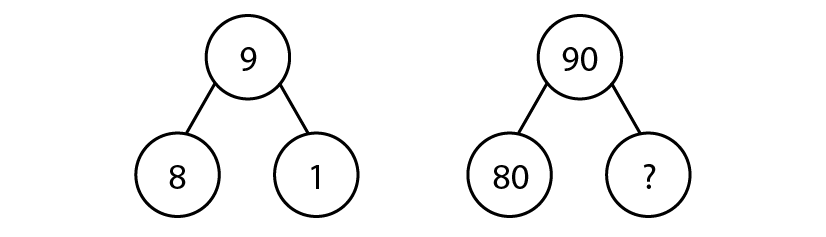 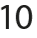 1.8 Composition: multiples of 10 up to 100 – step 5:8
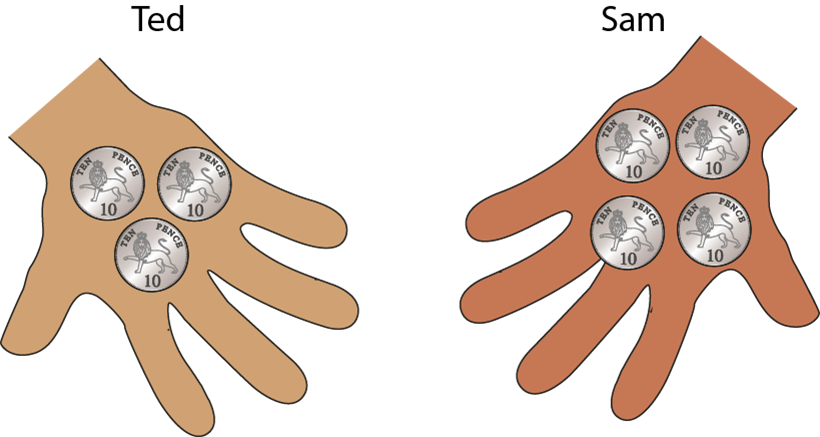 1.8 Composition: multiples of 10 up to 100 – step 5:8
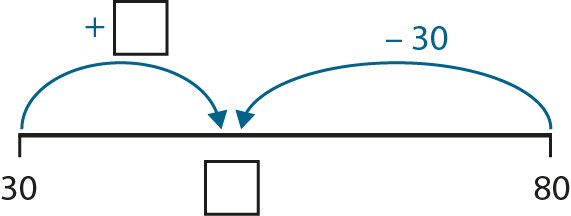 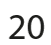 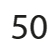 1.8 Composition: multiples of 10 up to 100 – step 5:9
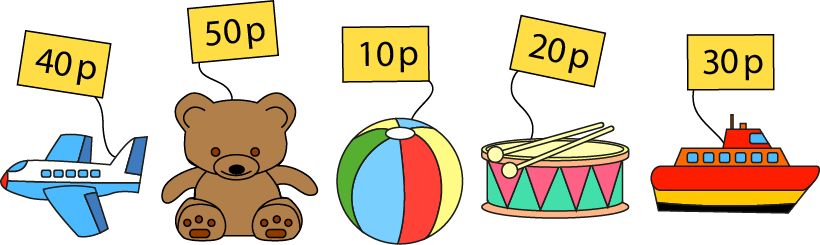 Year 2, Unit 1, Learning Outcome 9
The following slides have been collated to support the teaching of this learning outcome.
Curriculum Prioritisation for Primary Maths
Year 2, Unit 1, Learning Outcome 9
Additional teacher guidance for this outcome should be read first and can be found in this segment of the NCETM Primary Mastery Professional Development Materials:
1.9 Composition of numbers: 20-100
The spine materials are divided into ‘teaching points’ and ‘steps in learning’.
Curriculum Prioritisation for Primary Maths
1.9 Composition: 20–100 – step 1:1
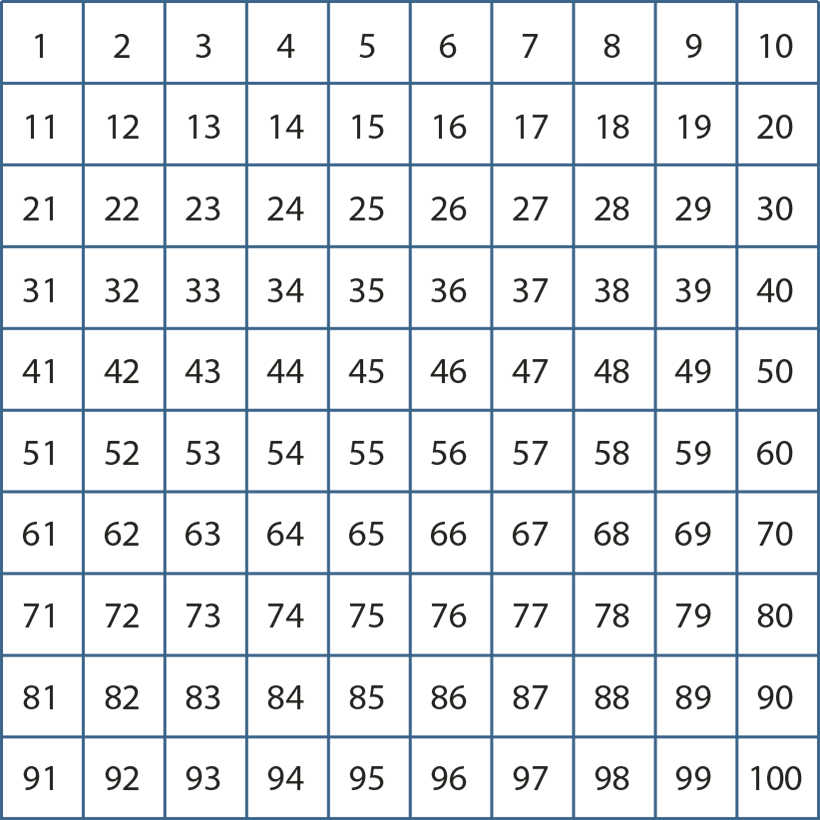 1.9 Composition: 20–100 – step 1:1
Year 2, Unit 1, Learning Outcome 10
The following slides have been collated to support the teaching of this learning outcome.
Curriculum Prioritisation for Primary Maths
Year 2, Unit 1, Learning Outcome 10
Additional teacher guidance for this outcome should be read first and can be found in this segment of the NCETM Primary Mastery Professional Development Materials:
1.9 Composition of numbers: 20-100
The spine materials are divided into ‘teaching points’ and ‘steps in learning’.
Curriculum Prioritisation for Primary Maths
1.9 Composition: 20–100 – step 2:1
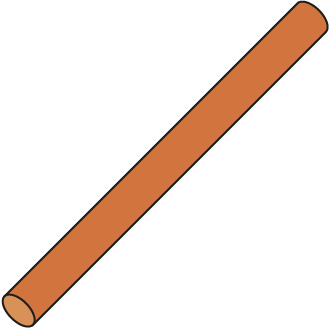 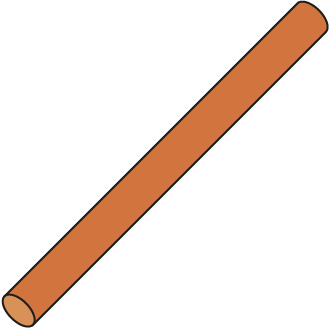 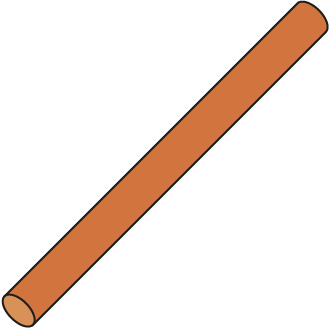 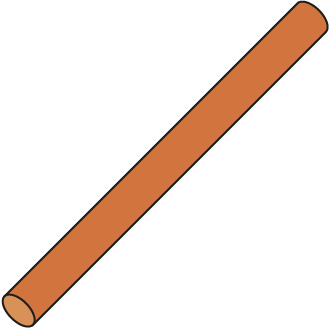 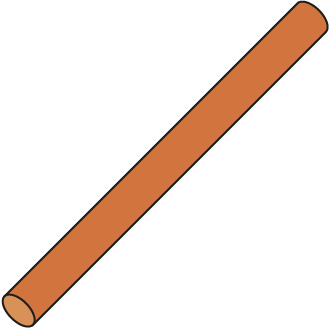 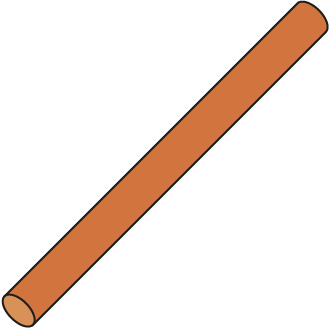 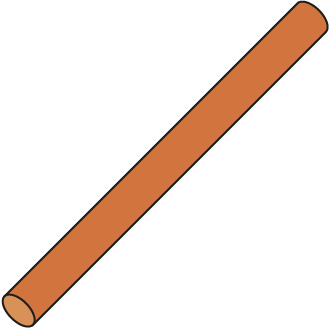 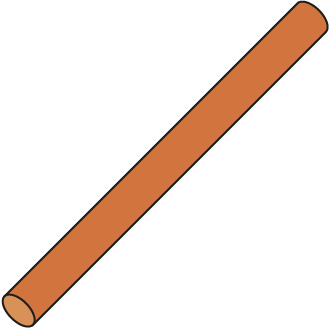 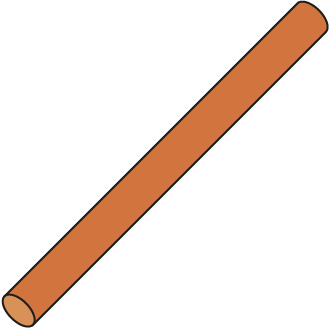 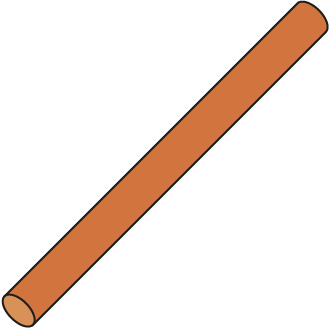 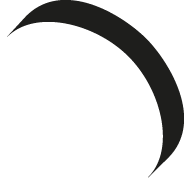 1.9 Composition: 20–100 – step 2:1
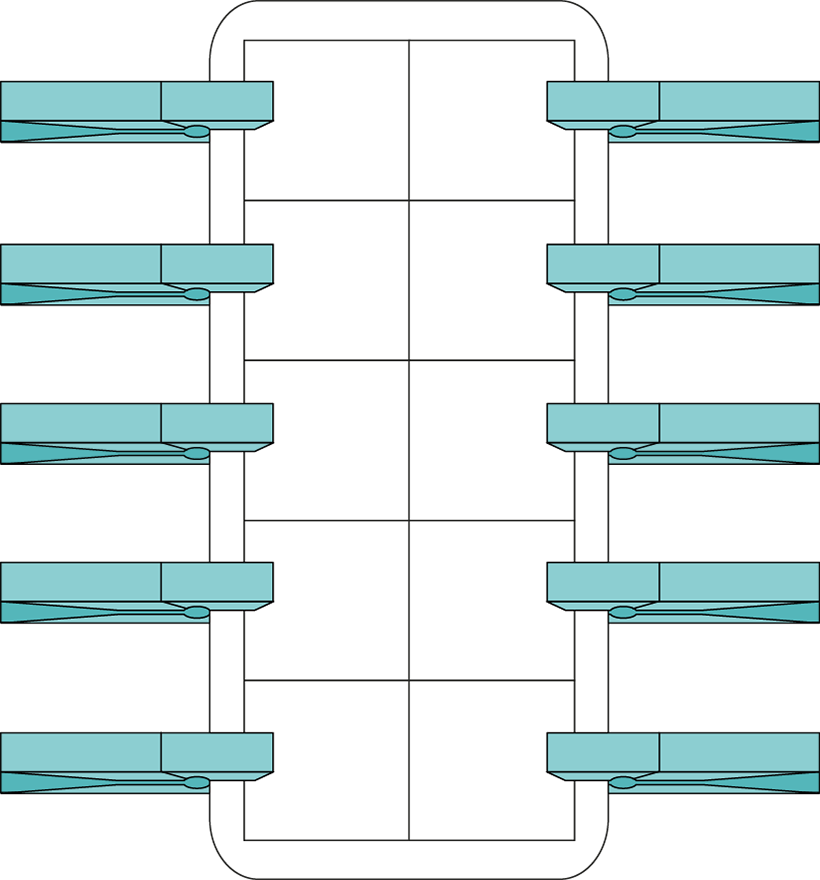 1.9 Composition: 20–100 – step 2:2
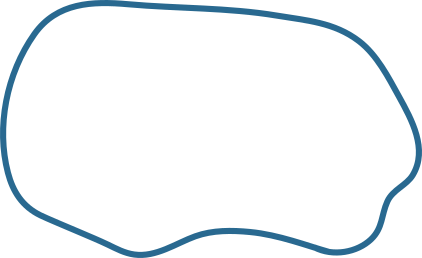 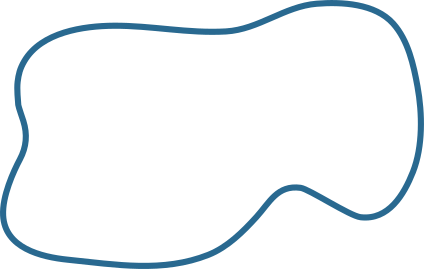 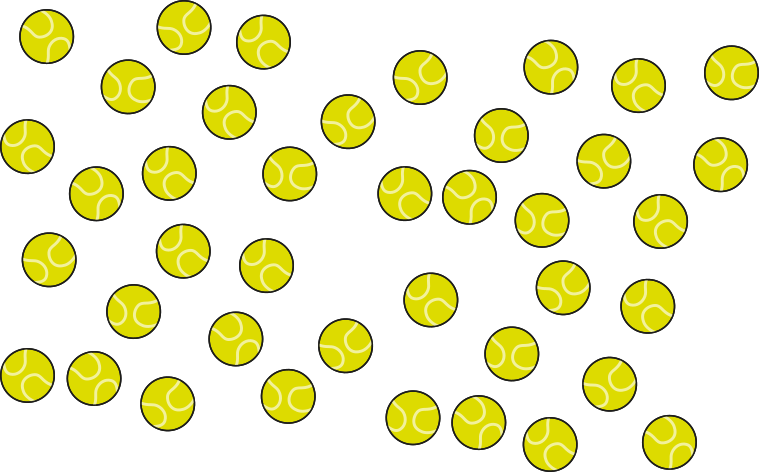 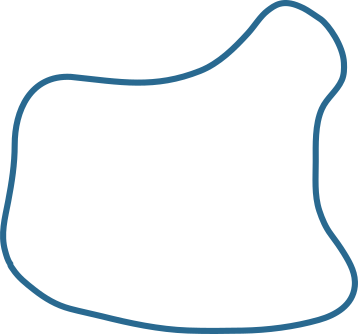 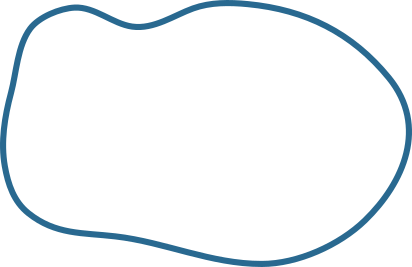 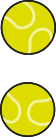 1.9 Composition: 20–100 – step 2:4
forty-two
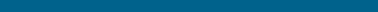 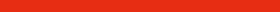 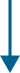 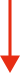 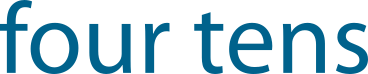 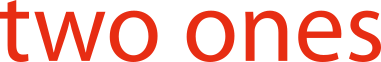 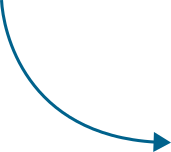 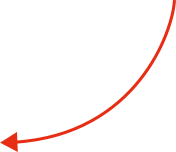 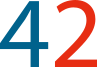 1.9 Composition: 20–100 – step 2:5
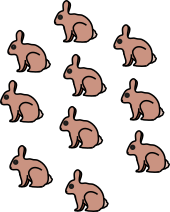 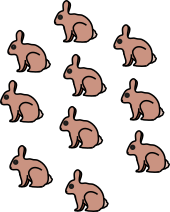 2
7
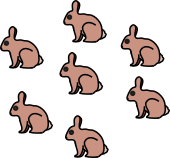 1.9 Composition: 20–100 – step 2:5
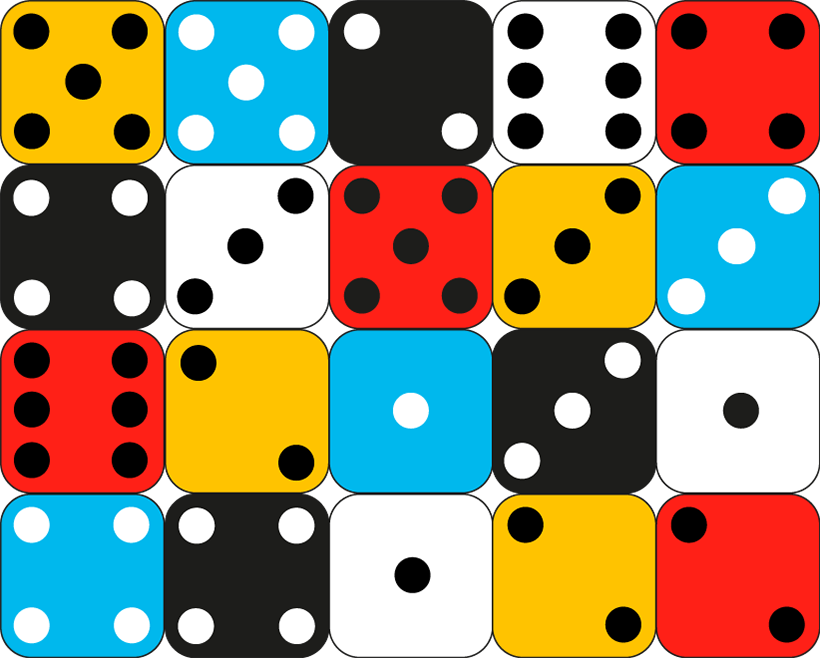 Year 2, Unit 1, Learning Outcome 11
The following slides have been collated to support the teaching of this learning outcome.
Curriculum Prioritisation for Primary Maths
Year 2, Unit 1, Learning Outcome 11
Additional teacher guidance for this outcome should be read first and can be found in this segment of the NCETM Primary Mastery Professional Development Materials:
1.9 Composition of numbers: 20-100
The spine materials are divided into ‘teaching points’ and ‘steps in learning’.
Curriculum Prioritisation for Primary Maths
1.9 Composition: 20–100 – step 2:6
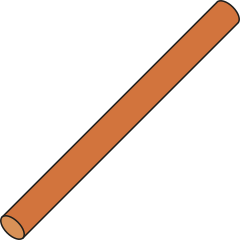 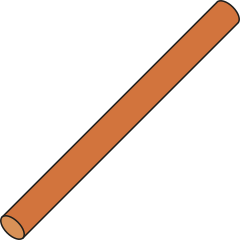 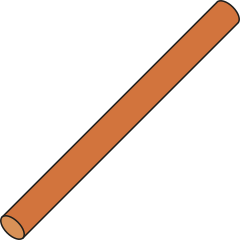 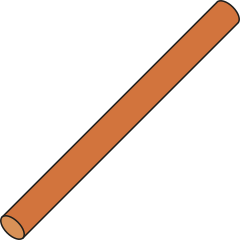 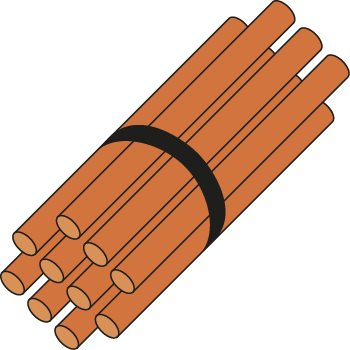 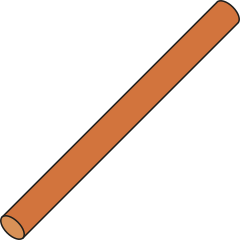 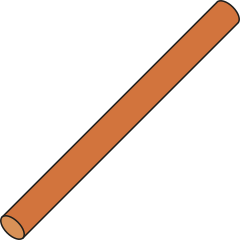 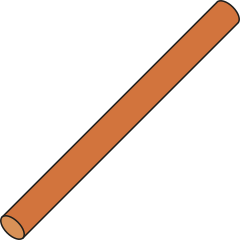 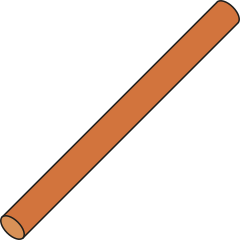 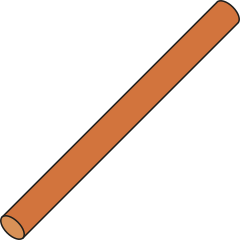 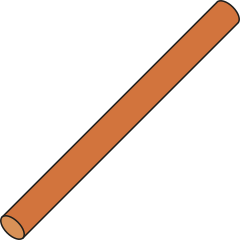 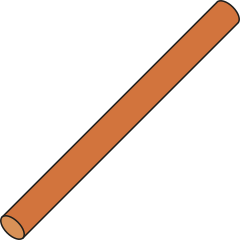 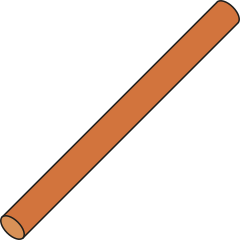 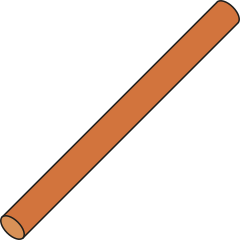 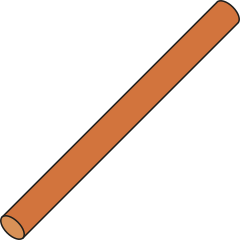 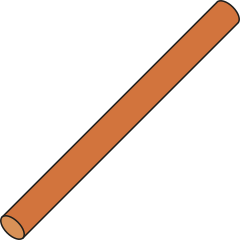 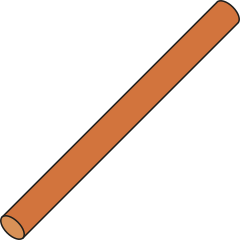 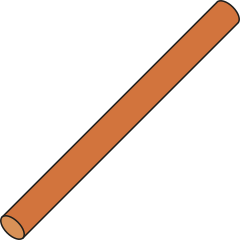 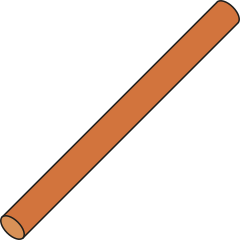 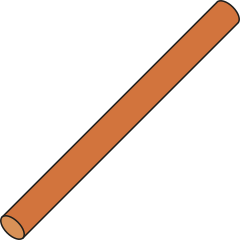 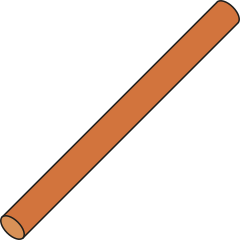 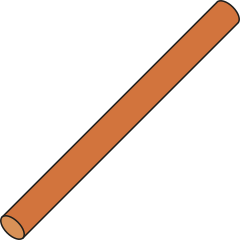 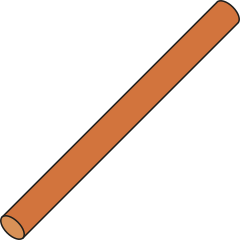 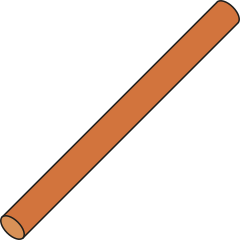 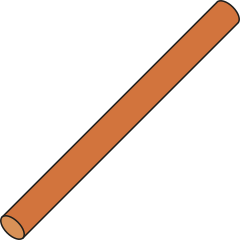 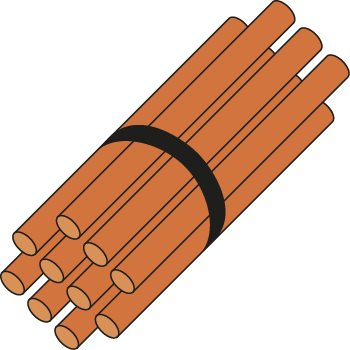 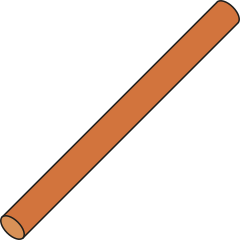 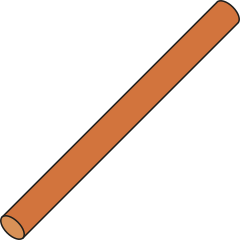 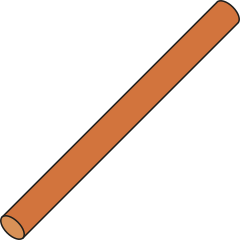 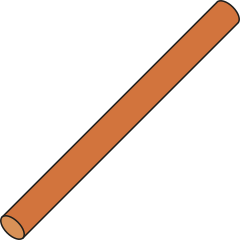 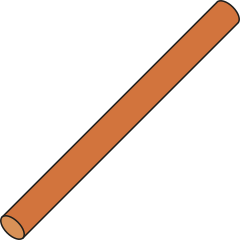 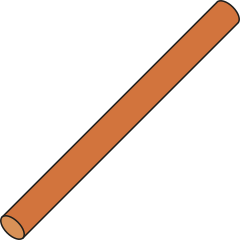 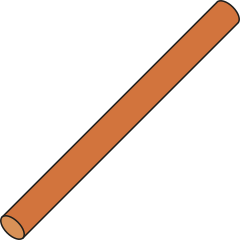 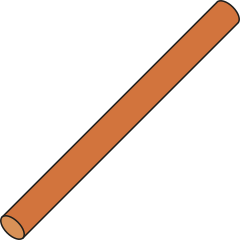 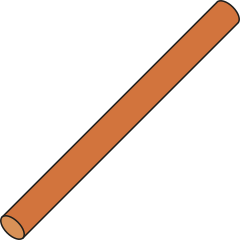 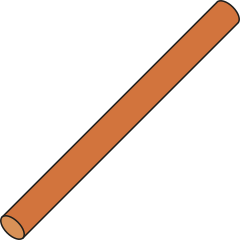 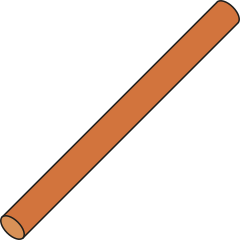 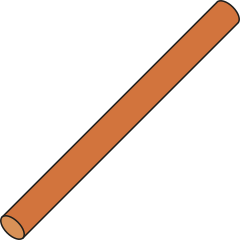 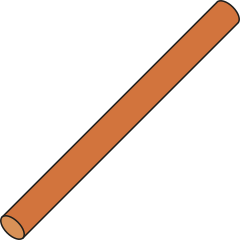 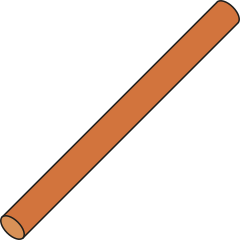 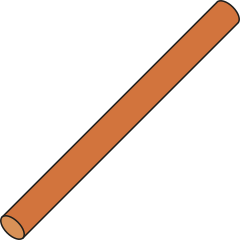 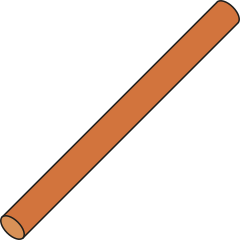 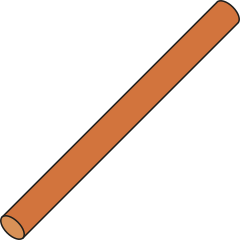 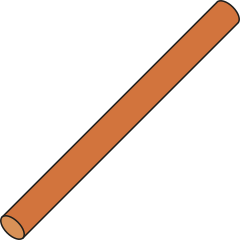 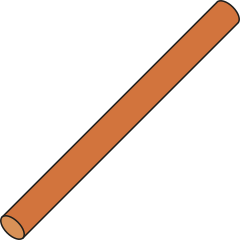 [Speaker Notes: ANIMATIONS NOT RIGHT]
1.9 Composition: 20–100 – step 2:7
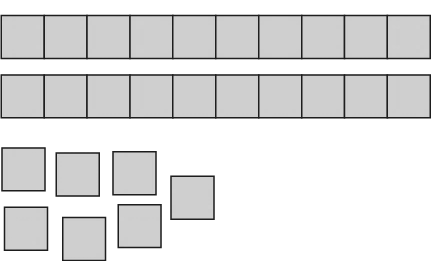 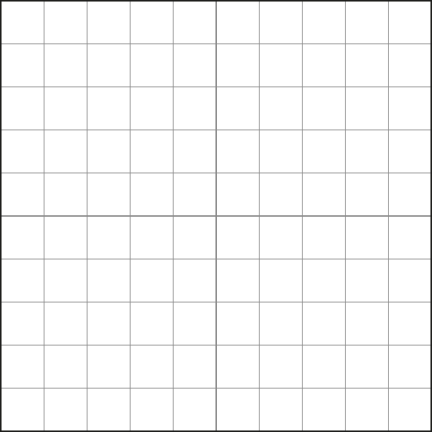 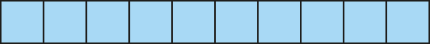 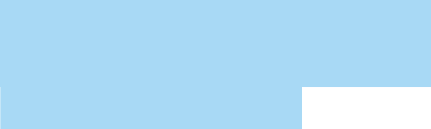 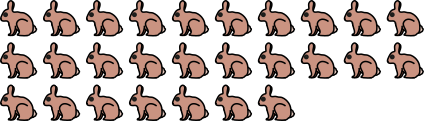 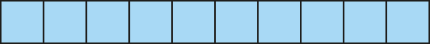 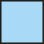 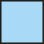 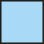 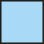 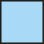 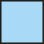 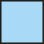 2
7
27
1.9 Composition: 20–100 – step 2:8
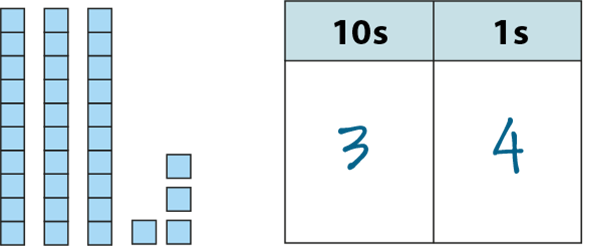 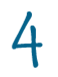 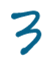 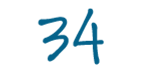 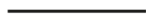 1.9 Composition: 20–100 – step 2:8
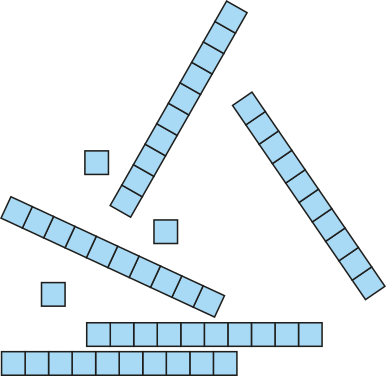 53
1.9 Composition: 20–100 – step 2:8
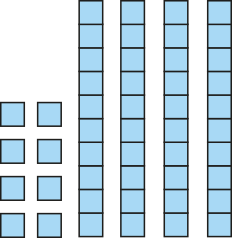 48
1.9 Composition: 20–100 – step 2:8
32
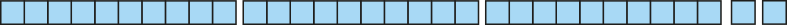 1.9 Composition: 20–100 – step 2:9
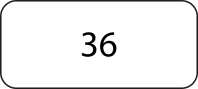 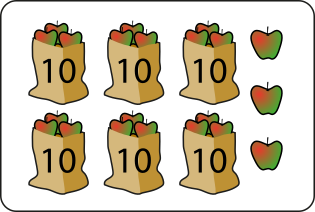 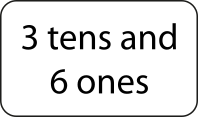 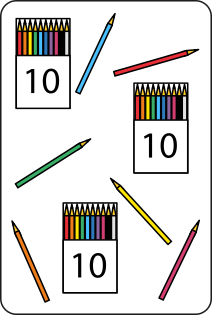 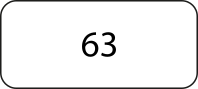 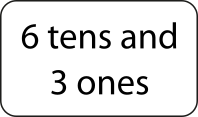 [Speaker Notes: ANIMATIONS NOT RIGHT]
Year 2, Unit 1, Learning Outcome 12
The following slides have been collated to support the teaching of this learning outcome.
Curriculum Prioritisation for Primary Maths
Year 2, Unit 1, Learning Outcome 12
Additional teacher guidance for this outcome should be read first and can be found in this segment of the NCETM Primary Mastery Professional Development Materials:
1.9 Composition of numbers: 20-100
The spine materials are divided into ‘teaching points’ and ‘steps in learning’.
Curriculum Prioritisation for Primary Maths
1.9 Composition: 20–100 – step 2:10
45
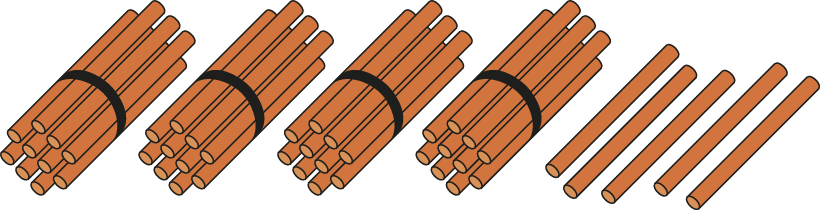 1.9 Composition: 20–100 – step 2:10
45
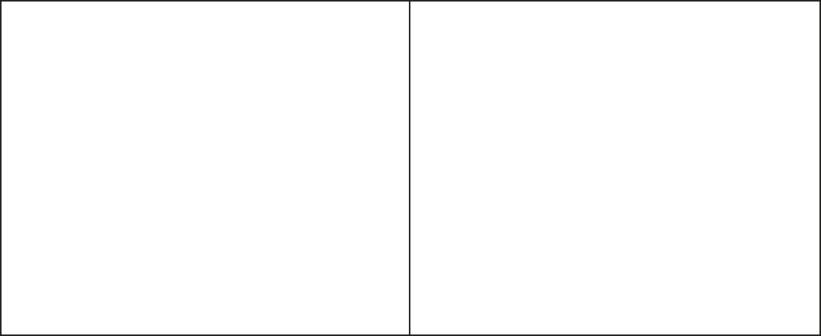 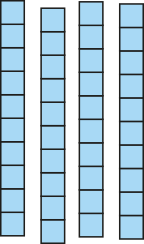 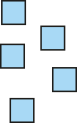 1.9 Composition: 20–100 – step 2:10
45
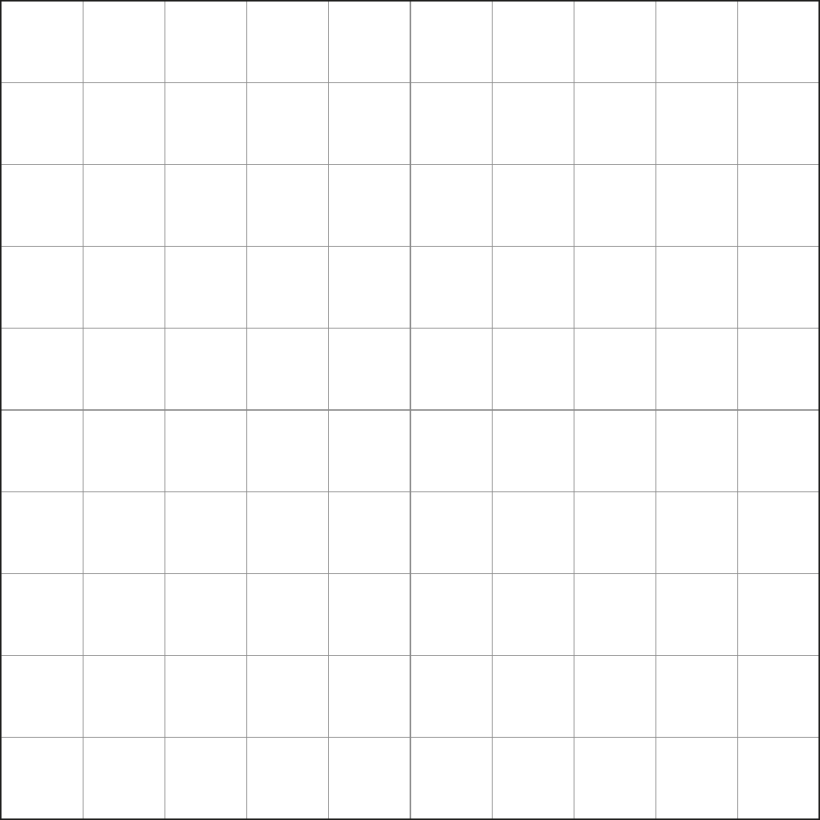 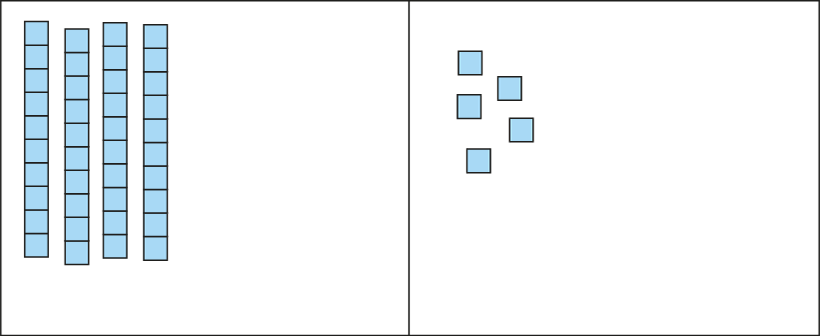 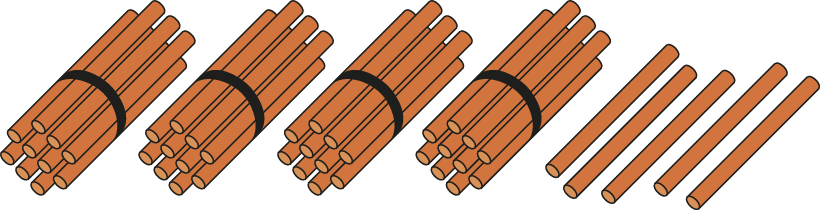 1.9 Composition: 20–100 – step 2:13
29
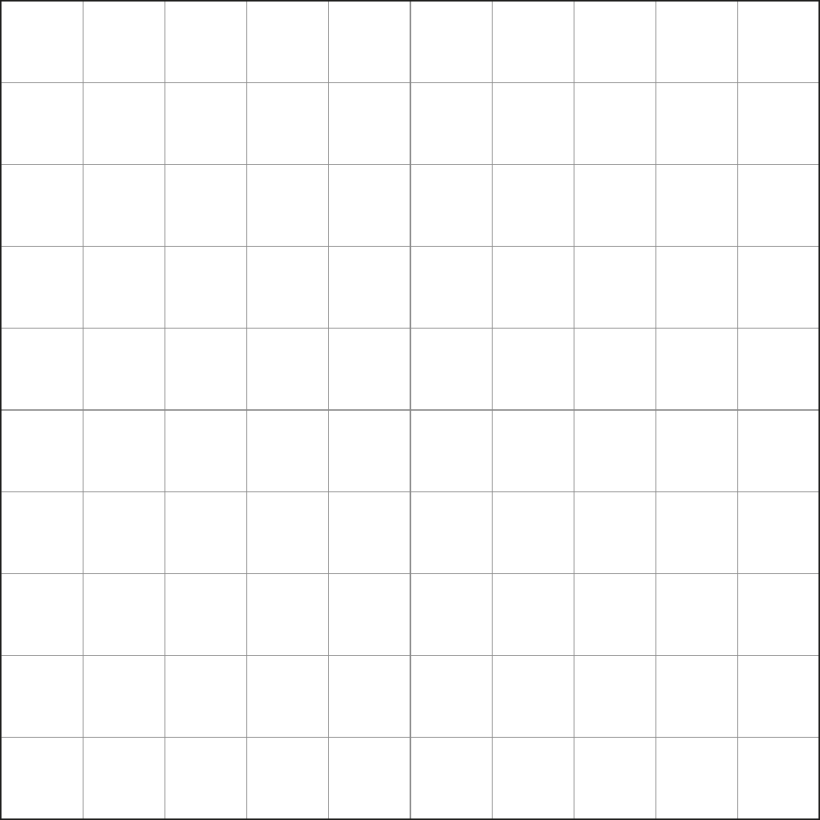 twenty-nine
2 tens and 9 ones
1.9 Composition: 20–100 – step 2:13
48
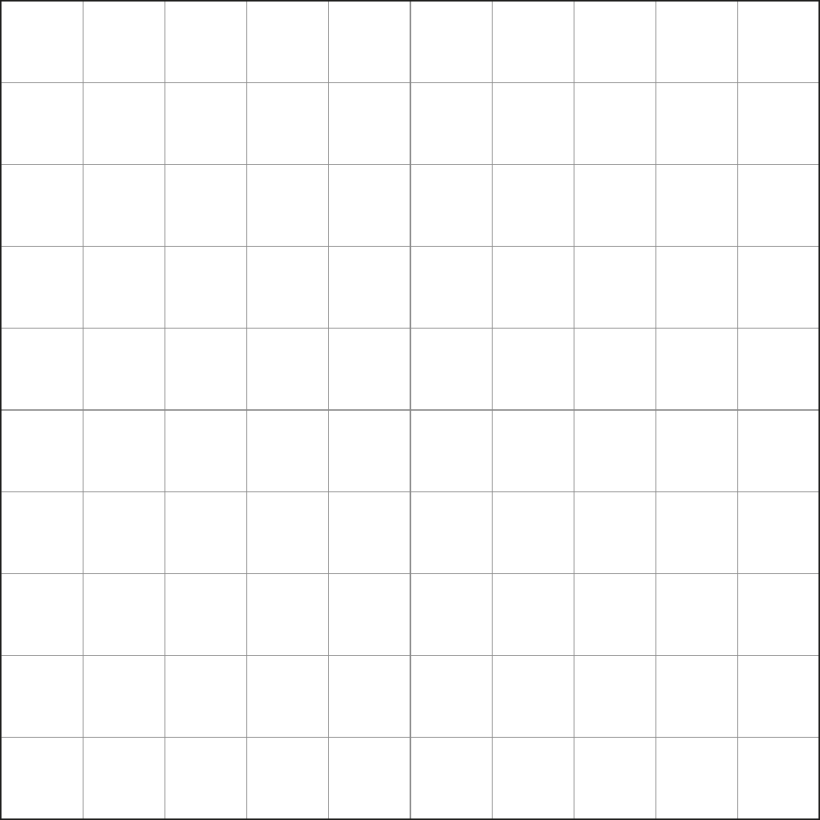 forty-eight
4 tens and 8 ones
1.9 Composition: 20–100 – step 2:13
67
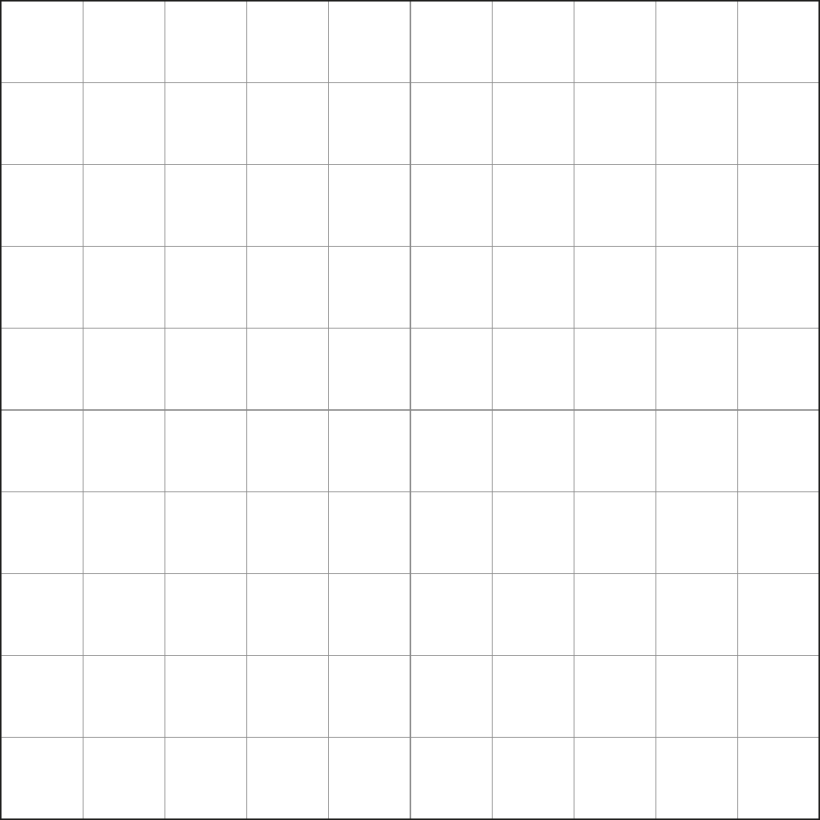 sixty-seven
6 tens and 7 ones
2NPV-1 Place value in two-digit numbers
Let’s make some numbers on the hundred square. How can you say what number is represented without counting in ones?
How would you write this in a place value chart? What do you notice when you write the digits in the chart?
Year 2, Unit 1, Learning Outcome 13
The following slides have been collated to support the teaching of this learning outcome.
Curriculum Prioritisation for Primary Maths
Year 2, Unit 1, Learning Outcome 13
Additional teacher guidance for this outcome should be read first and can be found in this segment of the NCETM Primary Mastery Professional Development Materials:
1.9 Composition of numbers: 20-100
The spine materials are divided into ‘teaching points’ and ‘steps in learning’.
Curriculum Prioritisation for Primary Maths
1.9 Composition: 20–100 – step 3:1
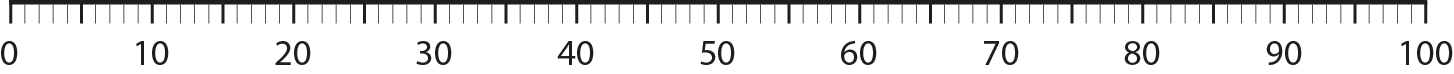 1.9 Composition: 20–100 – step 3:1
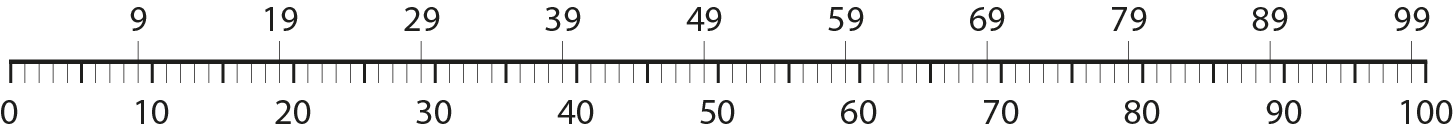 1.9 Composition: 20–100 – step 3:3
a
b
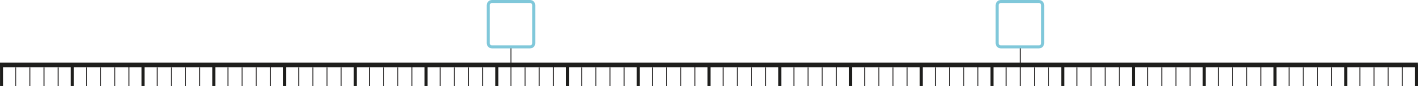 0
10
20
30
40
50
60
70
80
90
100
1.9 Composition: 20–100 – step 3:3
46
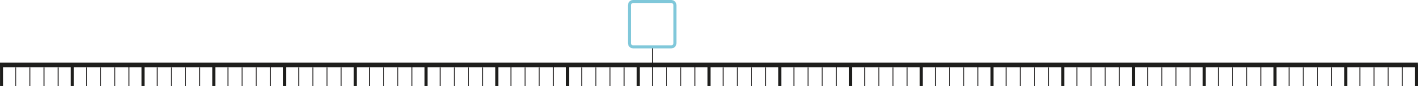 0
10
20
30
40
50
60
70
80
90
100
1.9 Composition: 20–100 – step 3:4
21
35
52
67
84
99
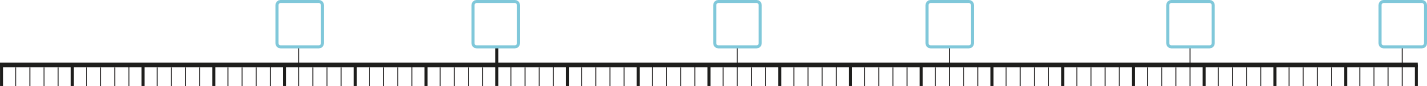 0
10
20
30
40
50
60
70
80
90
100
1.9 Composition: 20–100 – step 3:4
a
b
c
d
57
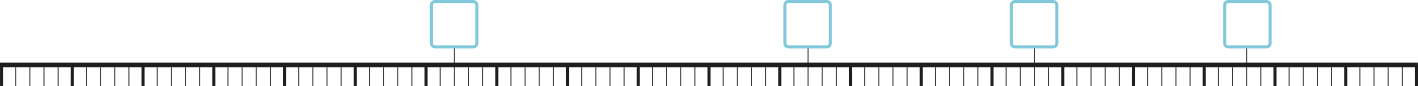 0
10
20
30
40
50
60
70
80
90
100
[Speaker Notes: Which of these numbers has a ones digit which is larger than the tens digit?]
1.9 Composition: 20–100 – step 3:4
a
b
73
d
c
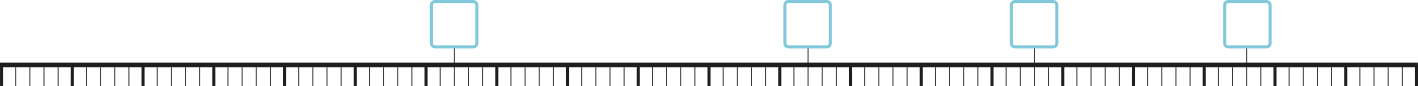 0
10
20
30
40
50
60
70
80
90
100
[Speaker Notes: Which of these numbers has two digits that add up to ten?]
2NPV-2 Two-digit numbers in the linear number system
Move the arrow to a number.
Can you reason about the number the arrow is pointing at? Think about how to use multiples of ten and numbers which are half-way between other pairs of numbers.
Say some numbers which would be between these pairs of numbers: 70 and 80; 40 and 50; 0 and 10; 25 and 35; 45 and 55.
Can you say ‘stop!’ when I move the arrow to a number with a 9 as the ones digit?
20
0
10
30
40
50
60
70
80
90
100
2NPV-2 Two-digit numbers in the linear number system
60
60
60
0
50
100
What do you notice about the number line? Which number sits half-way between zero and one hundred?
Can you say some numbers which come before 50? After 50?
Where would 60 sit on the number line? Would it be nearer to 50 or to 100? How do you know?
Year 2, Unit 1, Learning Outcome 14
The following slides have been collated to support the teaching of this learning outcome.
Curriculum Prioritisation for Primary Maths
Year 2, Unit 1, Learning Outcome 14
Additional teacher guidance for this outcome should be read first and can be found in this segment of the NCETM Primary Mastery Professional Development Materials:
1.9 Composition of numbers: 20-100
The spine materials are divided into ‘teaching points’ and ‘steps in learning’.
Curriculum Prioritisation for Primary Maths
1.9 Composition: 20–100 – step 3:6
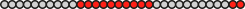 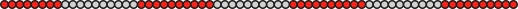 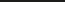 32
[Speaker Notes: ANIMATIONS NOT RIGHT]
1.9 Composition: 20–100 – step 3:6
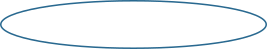 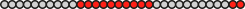 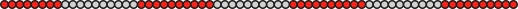 32
1.9 Composition: 20–100 – step 3:7
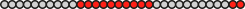 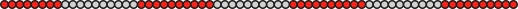 41
1.9 Composition: 20–100 – step 3:7
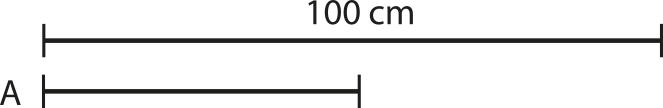 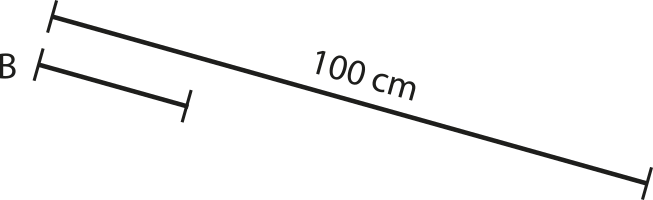 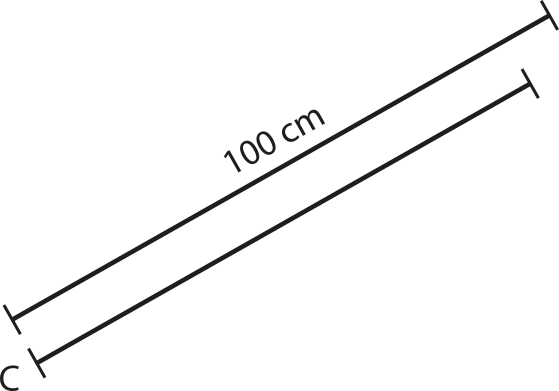 Year 2, Unit 1, Learning Outcome 15
The following slides have been collated to support the teaching of this learning outcome.
Curriculum Prioritisation for Primary Maths
Year 2, Unit 1, Learning Outcome 15
Additional teacher guidance for this outcome should be read first and can be found in this segment of the NCETM Primary Mastery Professional Development Materials:
1.9 Composition of numbers: 20-100
The spine materials are divided into ‘teaching points’ and ‘steps in learning’.
Curriculum Prioritisation for Primary Maths
1.9 Composition: 20–100 – step 4:1
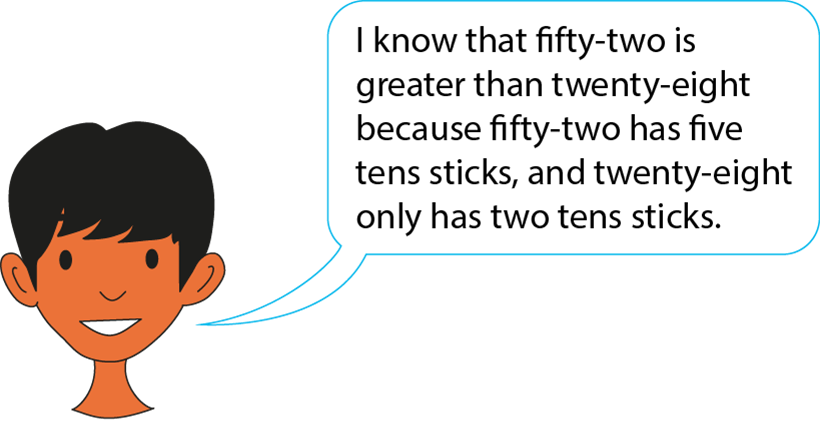 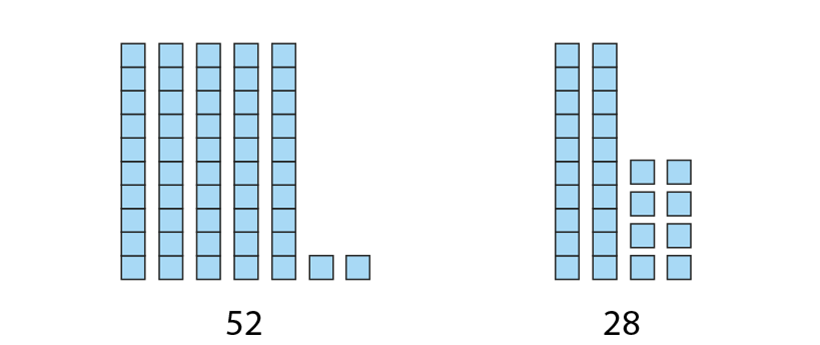 1.9 Composition: 20–100 – step 4:1
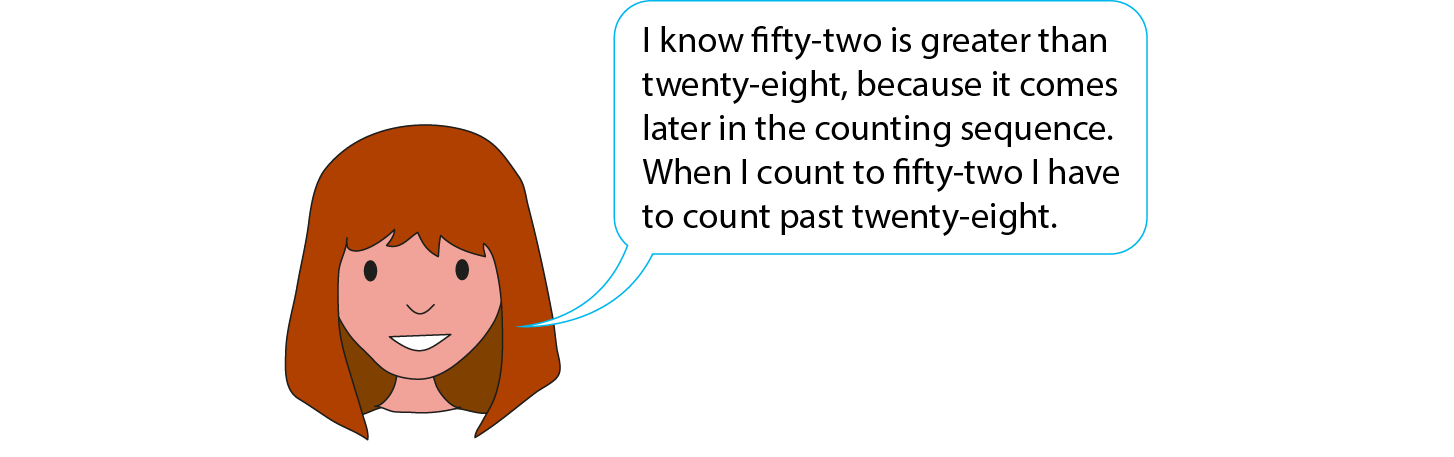 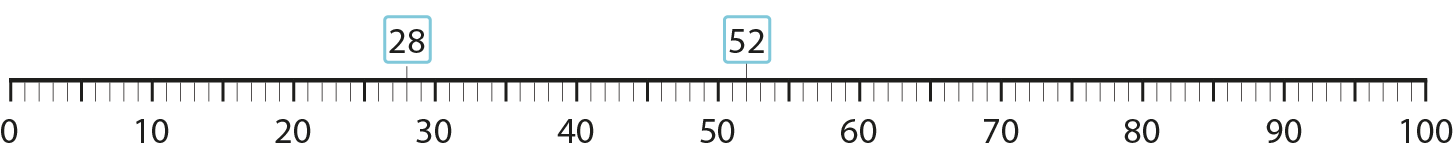 1.9 Composition: 20–100 – step 4:2
47
62
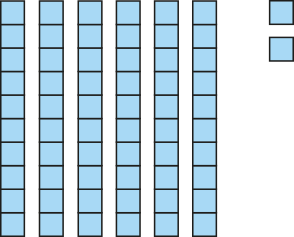 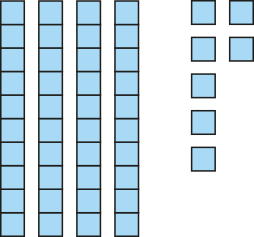 four tens
four tens
seven ones
six tens
two ones
six tens
1.9 Composition: 20–100 – step 4:2
4
7
6
2
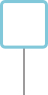 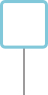 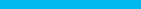 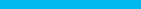 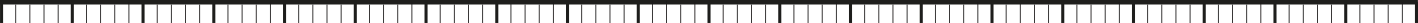 0
10
20
30
40
50
60
70
80
90
100
1.9 Composition: 20–100 – step 4:2
44
65
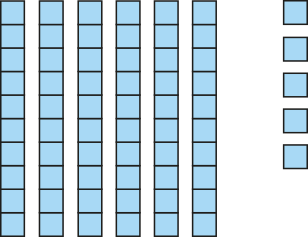 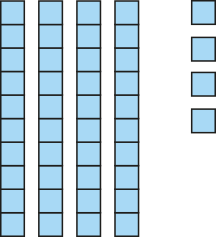 four tens
four tens
four ones
six tens
five ones
six tens
1.9 Composition: 20–100 – step 4:2
5
4
4
6
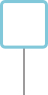 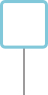 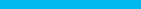 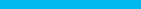 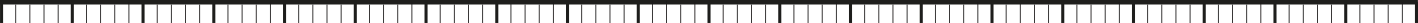 0
10
20
30
40
50
60
70
80
90
100
1.9 Composition: 20–100 – step 4:3
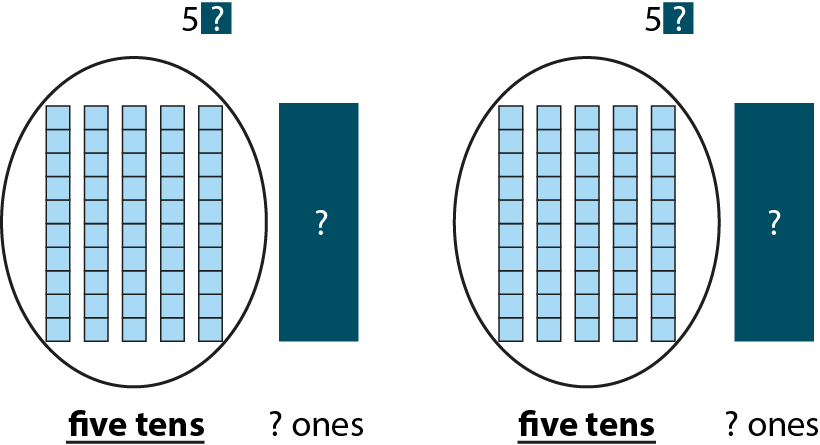 1.9 Composition: 20–100 – step 4:3
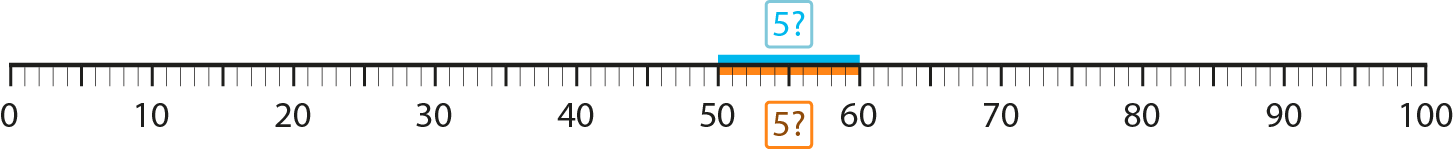 1.9 Composition: 20–100 – step 4:3
57
54
?
?
?
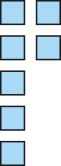 ?
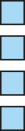 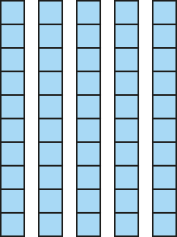 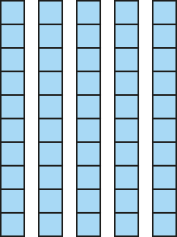 five tens
seven ones
?
five tens
four ones
?
seven ones
four ones
1.9 Composition: 20–100 – step 4:3
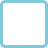 5?
57
7
40
60
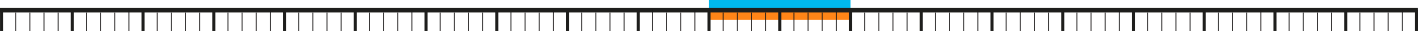 0
10
20
30
4
50
70
80
90
100
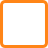 5?
54
4
Year 2, Unit 1, Learning Outcome 16
The following slides have been collated to support the teaching of this learning outcome.
Curriculum Prioritisation for Primary Maths
[Speaker Notes: ANIMATIONS NOT RIGHT]
Year 2, Unit 1, Learning Outcome 16
Additional teacher guidance for this outcome should be read first and can be found in this segment of the NCETM Primary Mastery Professional Development Materials:
1.9 Composition of numbers: 20-100
The spine materials are divided into ‘teaching points’ and ‘steps in learning’.
Curriculum Prioritisation for Primary Maths
1.9 Composition: 20–100 – step 5:1
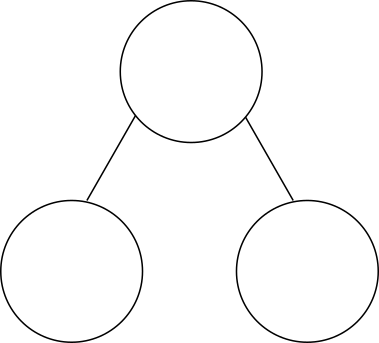 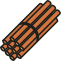 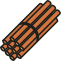 34
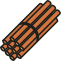 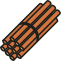 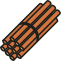 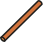 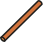 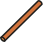 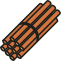 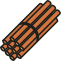 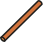 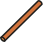 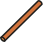 30
4
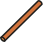 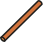 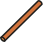 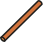 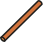 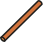 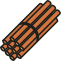 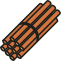 1.9 Composition: 20–100 – step 5:2
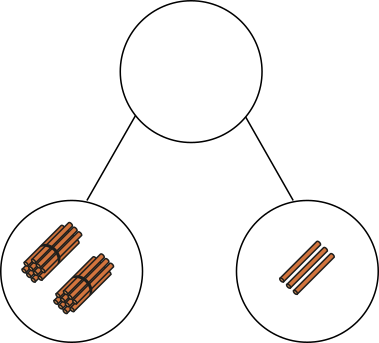 23
?
1.9 Composition: 20–100 – step 5:2
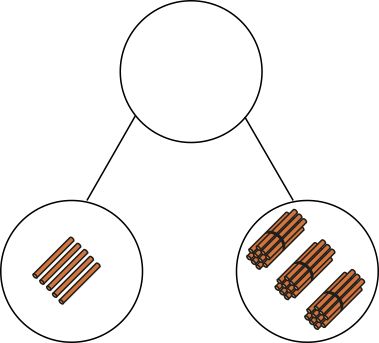 35
?
1.9 Composition: 20–100 – step 5:3
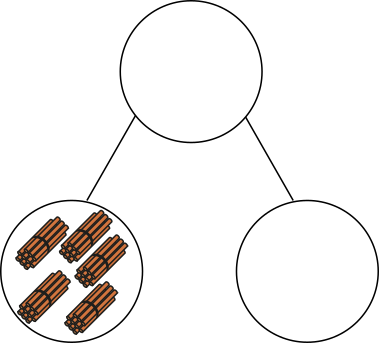 57
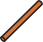 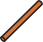 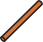 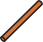 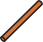 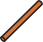 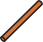 ?
1.9 Composition: 20–100 – step 5:3
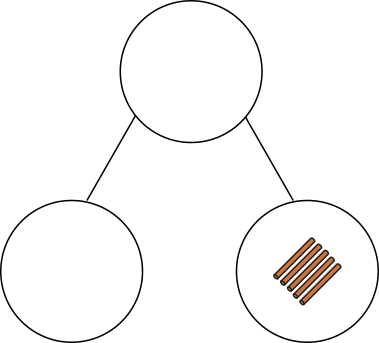 35
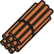 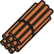 ?
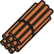 1.9 Composition: 20–100 – step 5:4
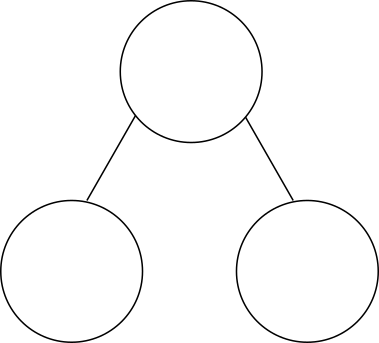 42
4
?
2ones
tens
1.9 Composition: 20–100 – step 5:4
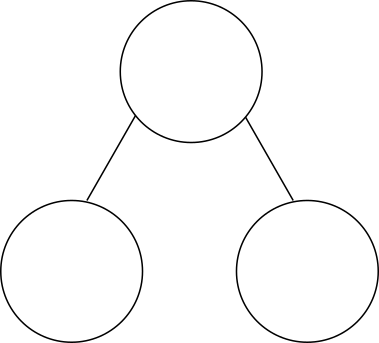 89
9
?
8tens
ones
1.9 Composition: 20–100 – step 5:4
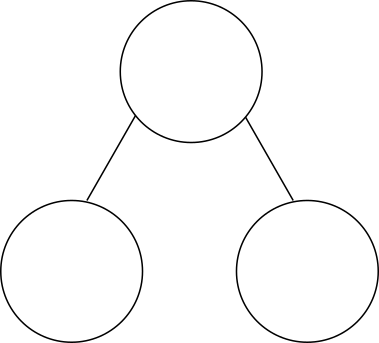 28
?
8ones
2tens
1.9 Composition: 20–100 – step 5:4
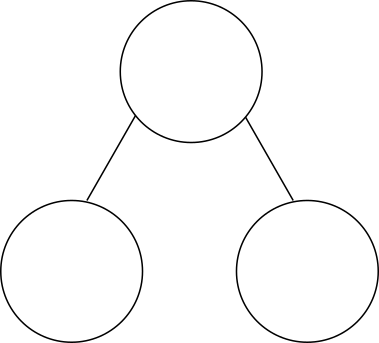 25
?
5
20
1.9 Composition: 20–100 – step 5:4
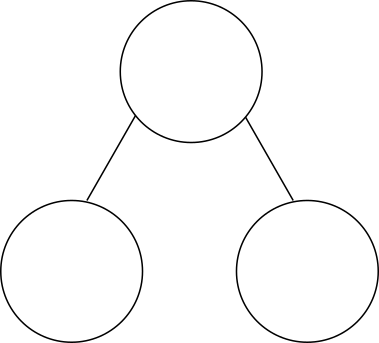 61
60
?
1
1.9 Composition: 20–100 – step 5:4
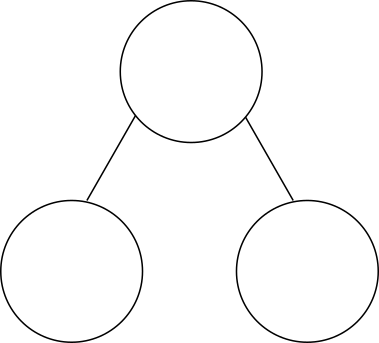 45
?
5
40
1.9 Composition: 20–100 – step 5:4
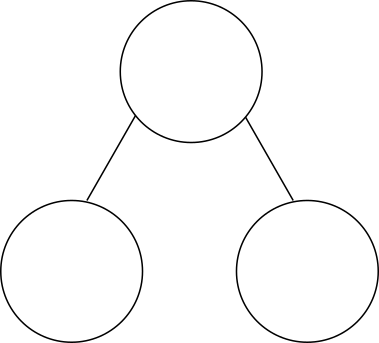 61
6
?
60
1


1.9 Composition: 20–100 – step 5:4
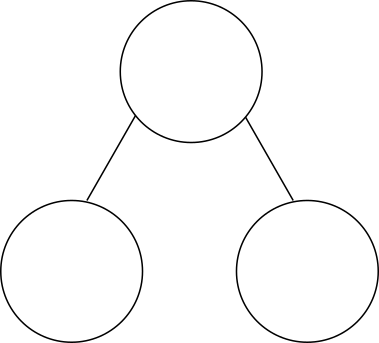 39
30
3
?
9


1.9 Composition: 20–100 – step 5:4
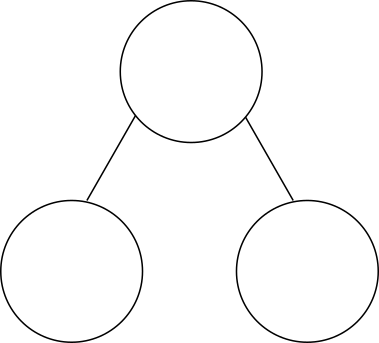 27
72
?


2
70
1.9 Composition: 20–100 – step 5:4
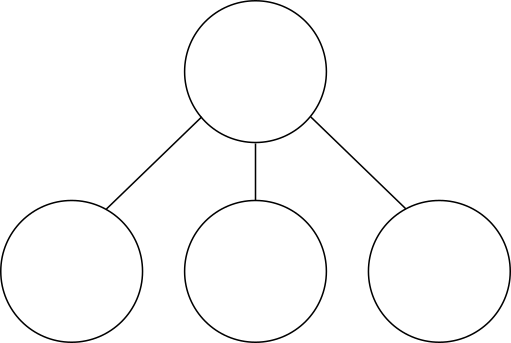 25
10
?
5
10
1.9 Composition: 20–100 – step 5:4
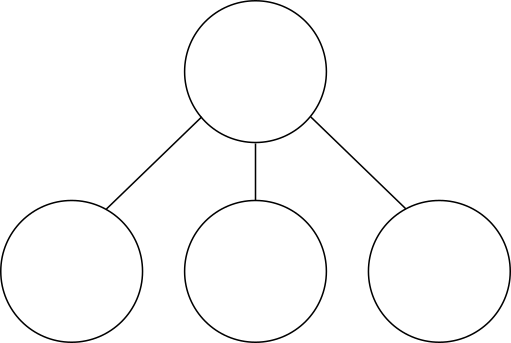 56
6
30
?
20
1.9 Composition: 20–100 – step 5:4
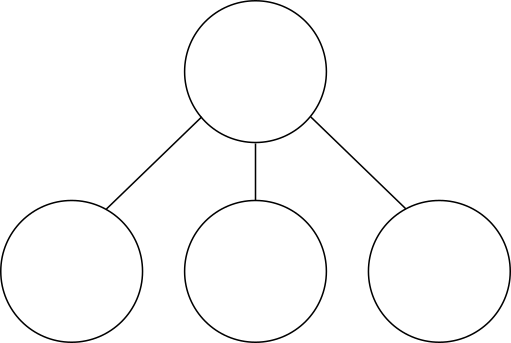 67
?
20
7
40
Year 2, Unit 1, Learning Outcome 17
The following slides have been collated to support the teaching of this learning outcome.
Curriculum Prioritisation for Primary Maths
Year 2, Unit 1, Learning Outcome 17
Additional teacher guidance for this outcome should be read first and can be found in this segment of the NCETM Primary Mastery Professional Development Materials:
1.9 Composition of numbers: 20-100
The spine materials are divided into ‘teaching points’ and ‘steps in learning’.
Curriculum Prioritisation for Primary Maths
1.9 Composition: 20–100 – step 6:1
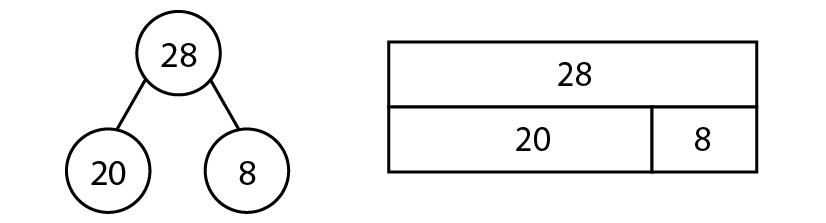 20 + 8 = 28
28 – 20 = 8
8 + 20 = 28
28 – 8 = 20
28 = 20 + 8
8 = 28 – 20
28 = 8 + 20
20 = 28 – 8
1.9 Composition: 20–100 – step 6:2
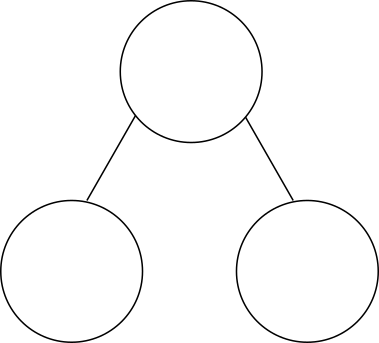 85
?
5
80
85
= 80 + 5
1.9 Composition: 20–100 – step 6:2
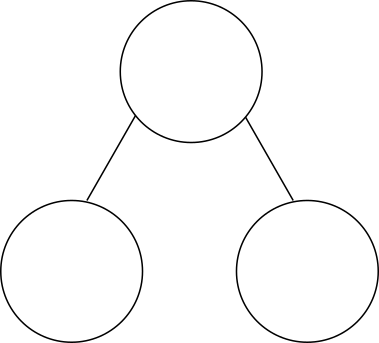 29
20
?
9
29 – 9 =
20
1.9 Composition: 20–100 – step 6:2
56
?
6
50
6 + 50 =
56
1.9 Composition: 20–100 – step 6:2
42
2
?
40
42 – 40 =
2
1.9 Composition: 20–100 – step 6:5
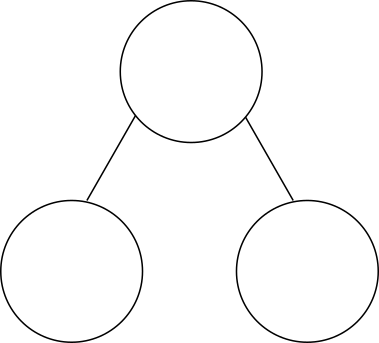 49
9
40
49
40
9
[Speaker Notes: At first there were forty-nine grapes in a bowl. Then I ate nine of them. Now there are forty grapes left.]
1.9 Composition: 20–100 – step 6:5
34
?
30
4
[Speaker Notes: I have thirty maths books to mark and four English books to mark. How many books do I need to mark altogether?]
1.9 Composition: 20–100 – step 6:5
28
?
8
20
[Speaker Notes: I have twenty-eight pencils to sharpen. I have already sharpened twenty. How many more do I need to sharpen?]